МИНИСТЕРСТВО ОБРАЗОВАНИЯ РМ
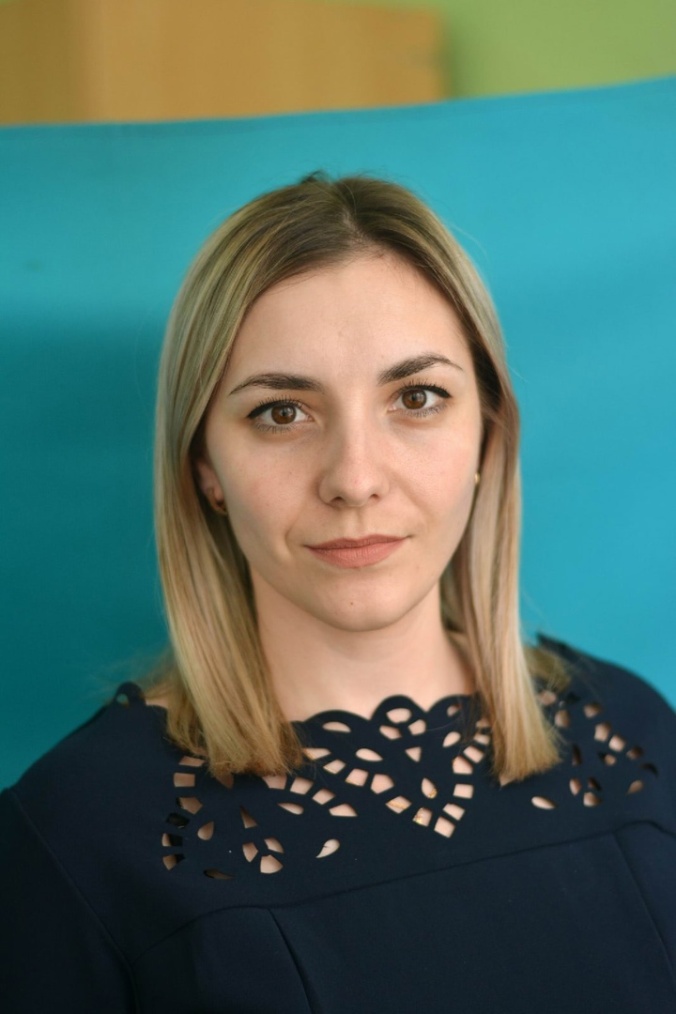 ПОРТФОЛИО
Зюзиной Инны Геннадьевны,
учителя начальных классов
МБОУ «Краснослободский многопрофильный лицей» Краснослободского муниципального района Республики Мордовия
Дата рождения: 26.06.1991 г.
Профессиональное образование: высшее, учитель начальных классов, окончила Мордовский государственный педагогический институт имени М. Е. Евсевьева, диплом КЦ № 36620 от 25.06.2013 г.
Стаж педагогической работы (по специальности): 8 лет
Общий трудовой стаж:  8 лет
Наличие квалификационной категории:  соответствие
Дата последней аттестации:
Звание: нет
Стабильные положительные результаты освоения обучающимися образовательных программ по итогам мониторингов, проводимых организацией
Средний показатель 
качества знаний 
по русскому языку – 42,5 %
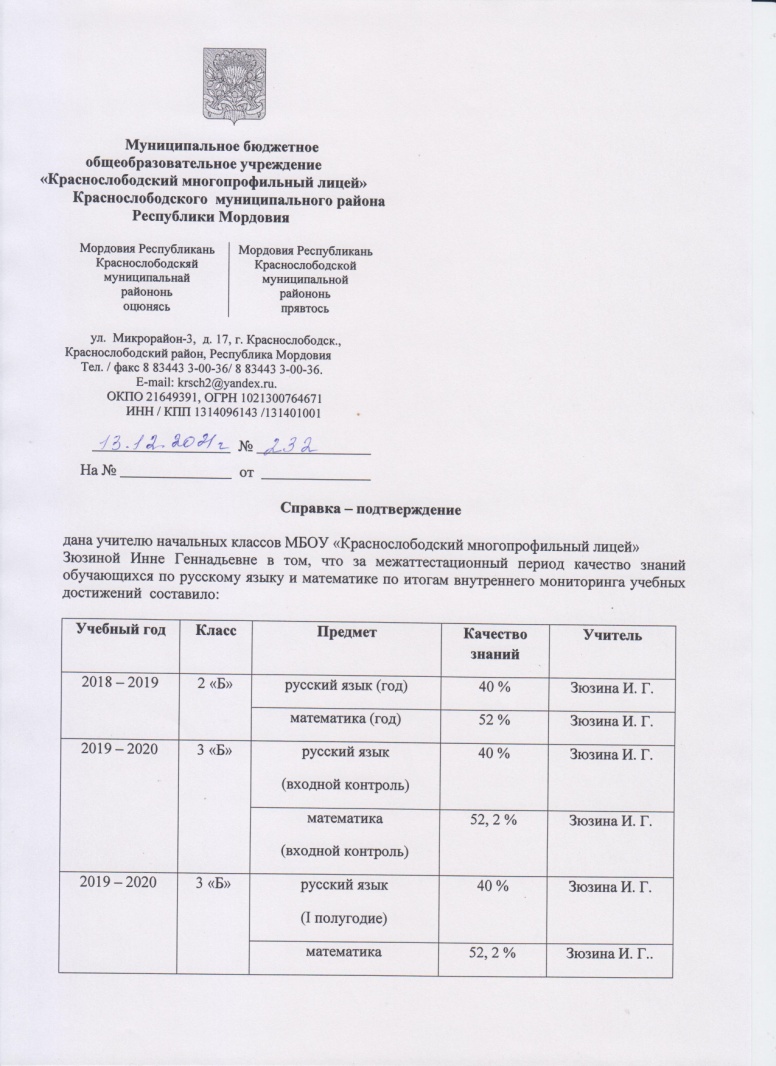 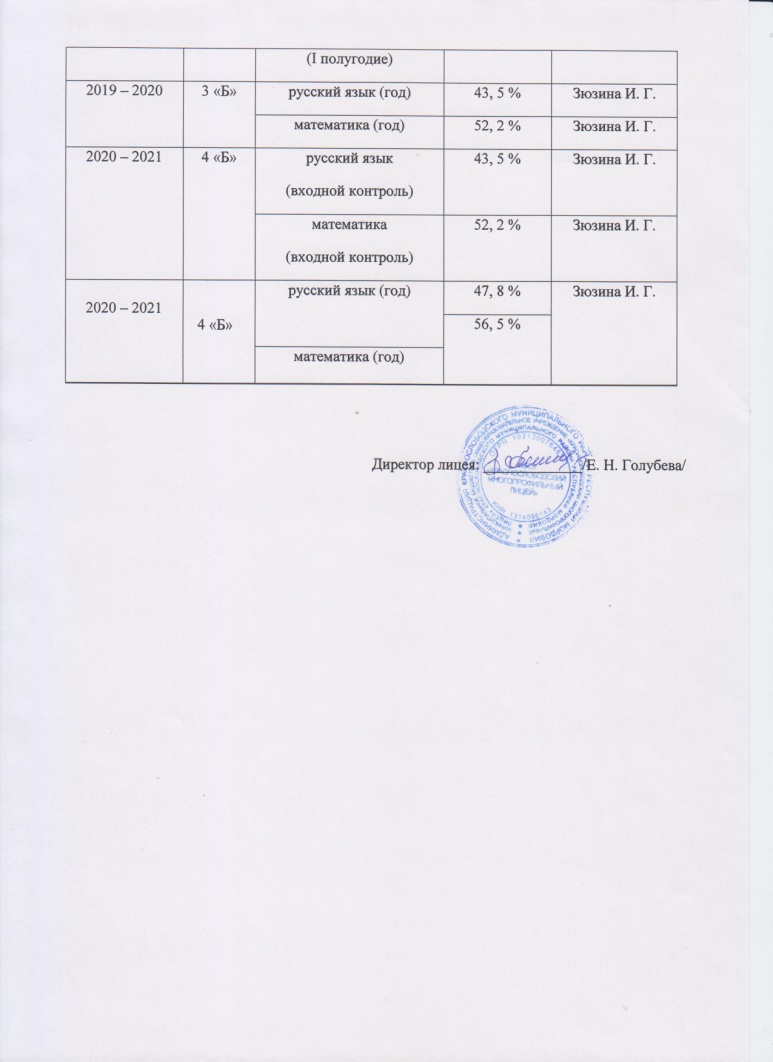 Средний показатель 
качества знаний 
по математике – 52,9 %
Положительные результаты освоения обучающимися образовательных программ по итогам внешнего мониторинга системы образования
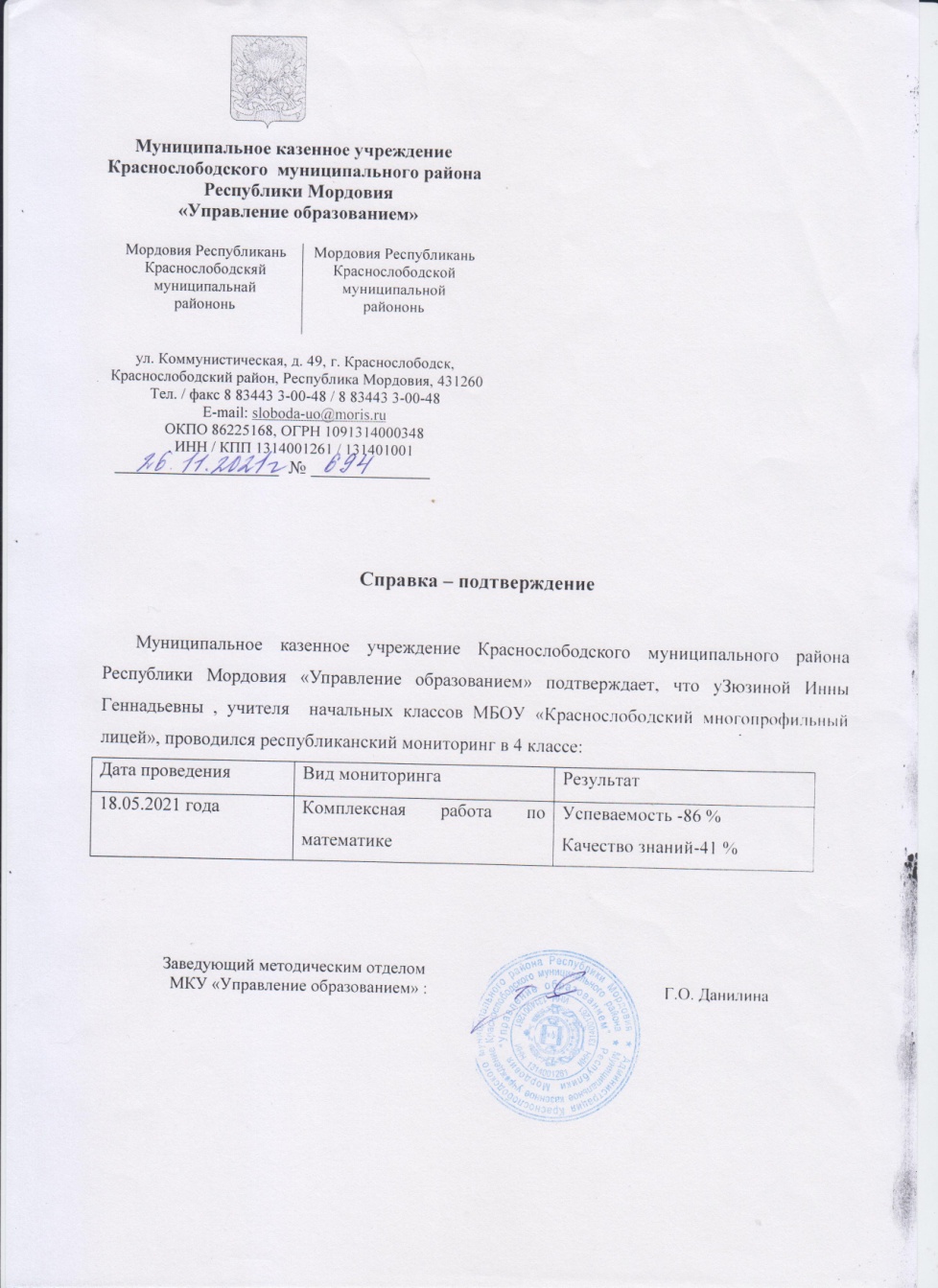 Качество знаний – 41%
Участие в инновационной 
(экспериментальной) деятельности
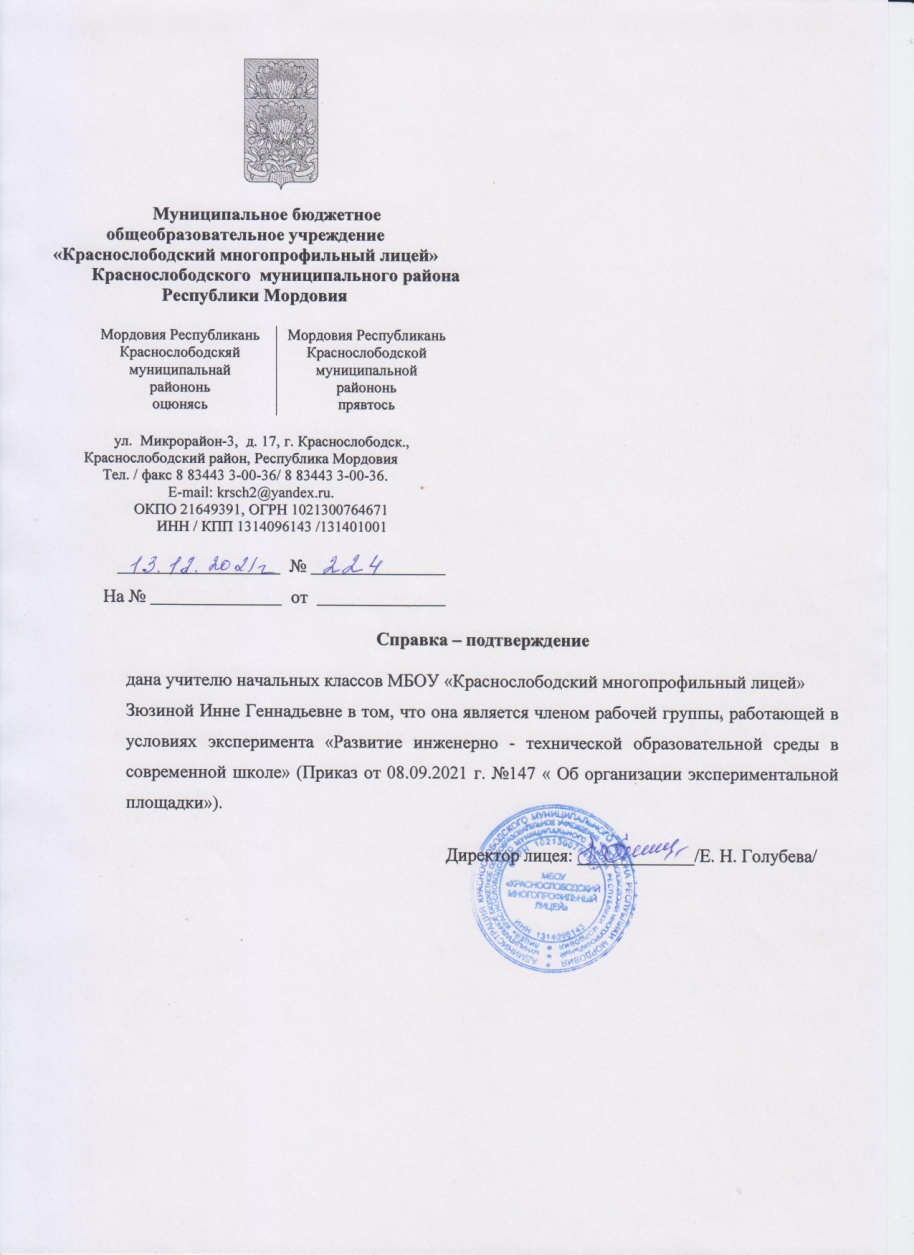 (нет)
Позитивные результаты внеурочной деятельности обучающихся по учебным предметам
Муниципальный уровень:
Победы и призовые места - 4

Республиканский уровень:
Победы и призовые места - 1

Всероссийский и международный уровни:
Победы и призовые места - 149
Позитивные результаты внеурочной деятельности обучающихся по учебным предметам
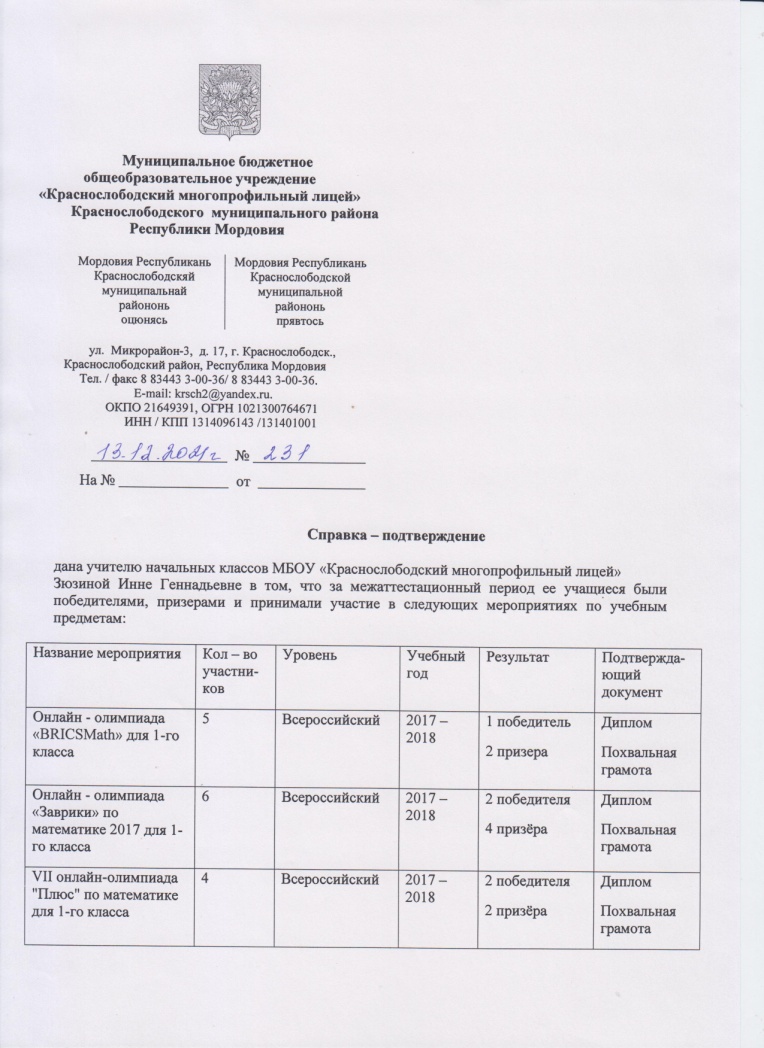 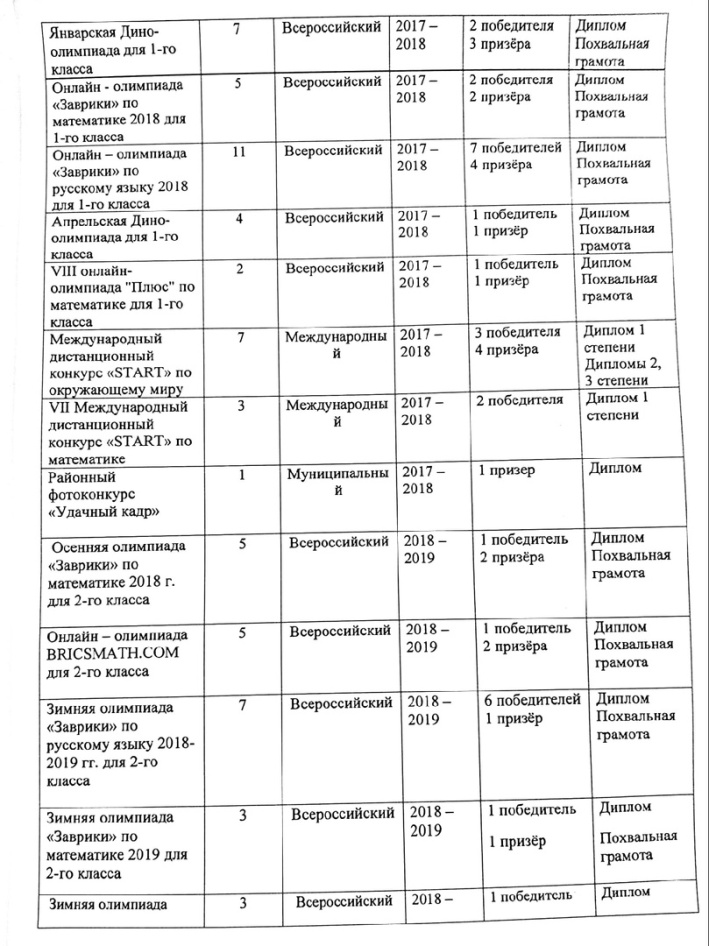 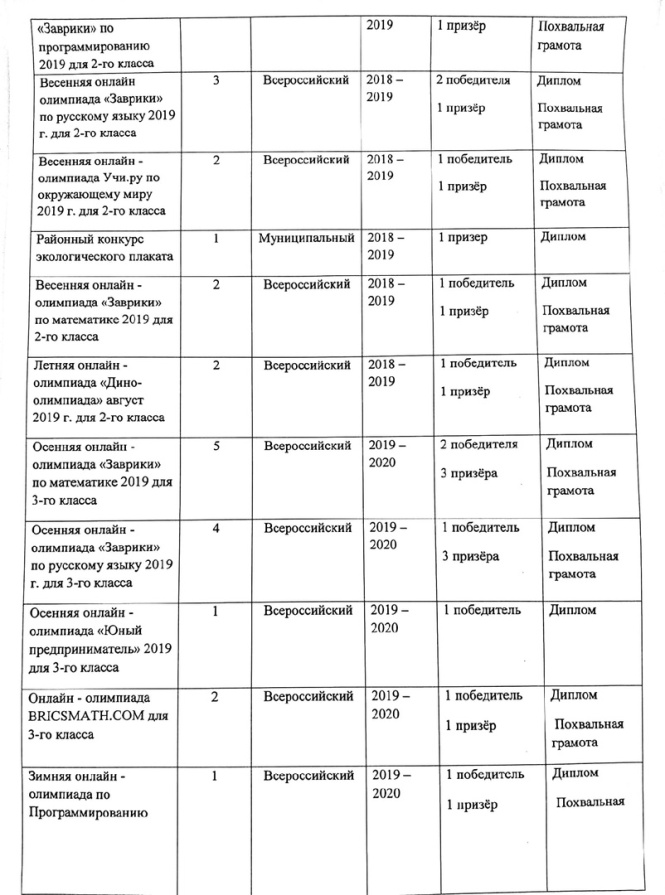 Позитивные результаты внеурочной деятельности обучающихся по учебным предметам
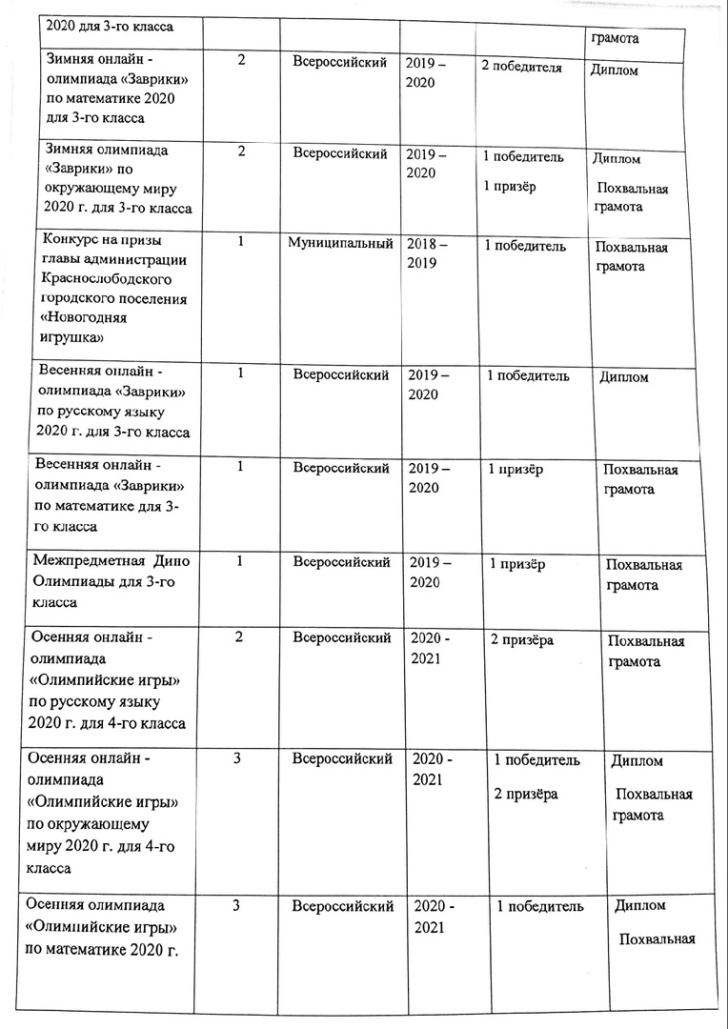 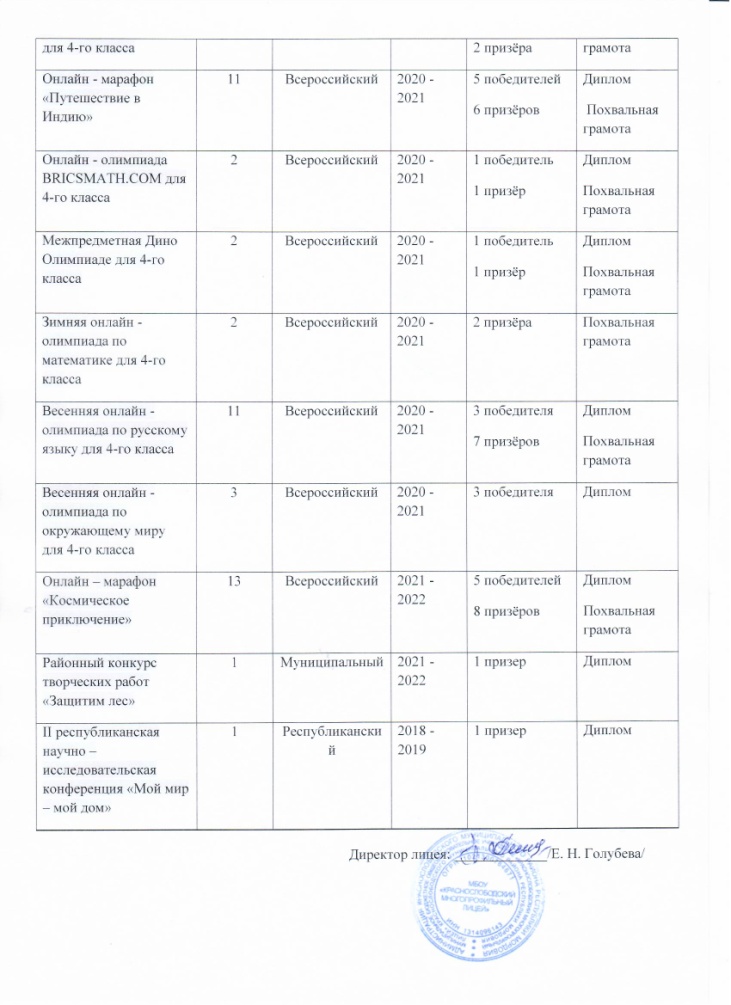 Позитивные результаты внеурочной деятельности обучающихся по учебным предметам
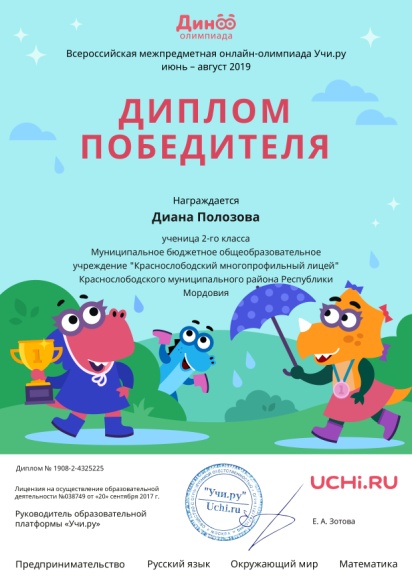 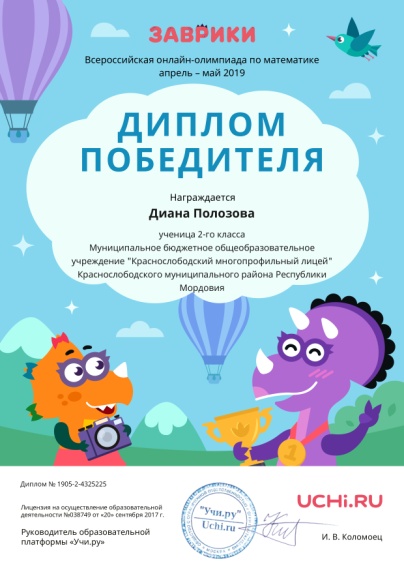 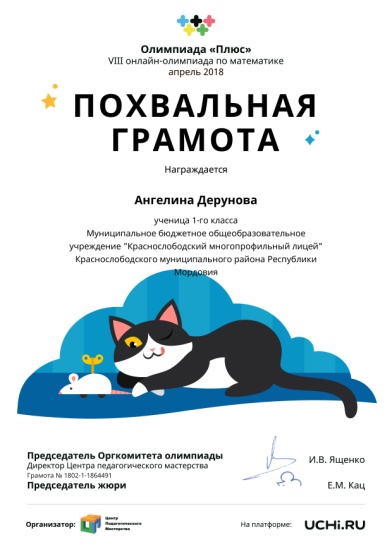 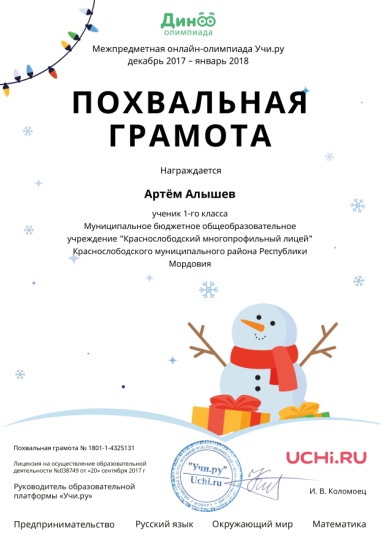 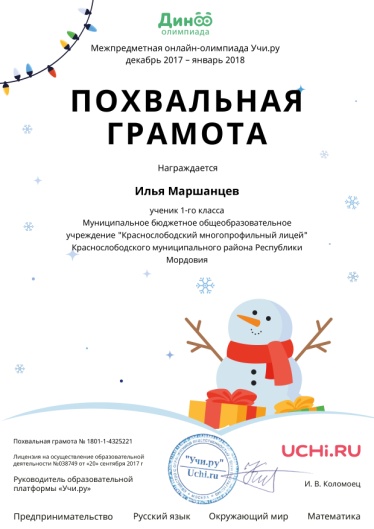 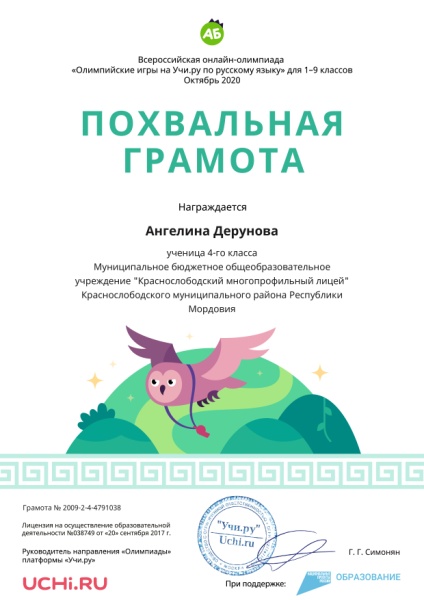 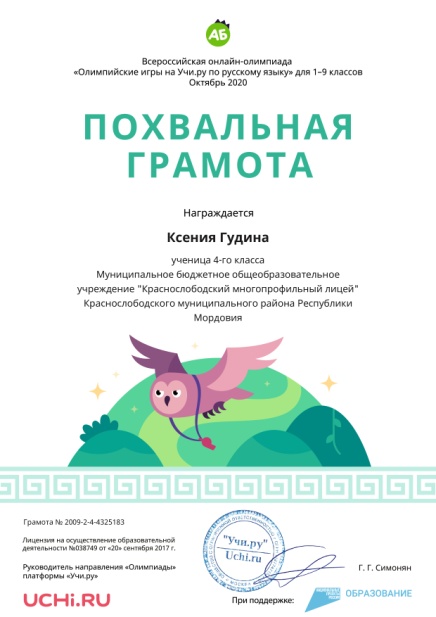 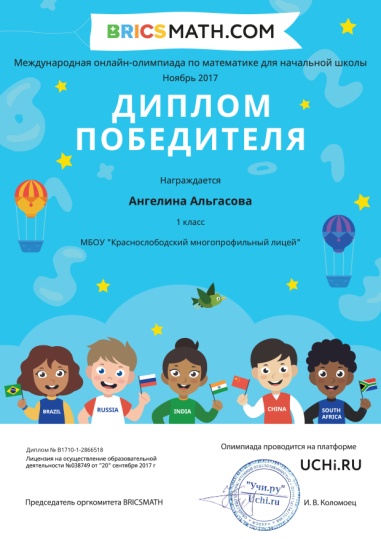 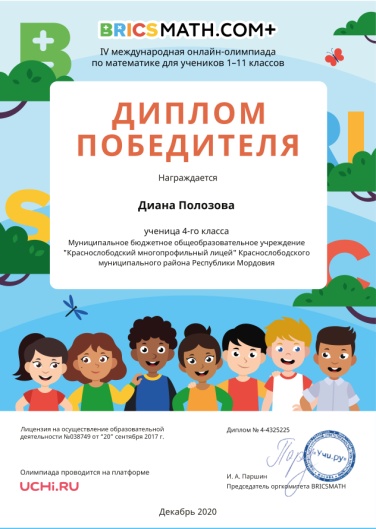 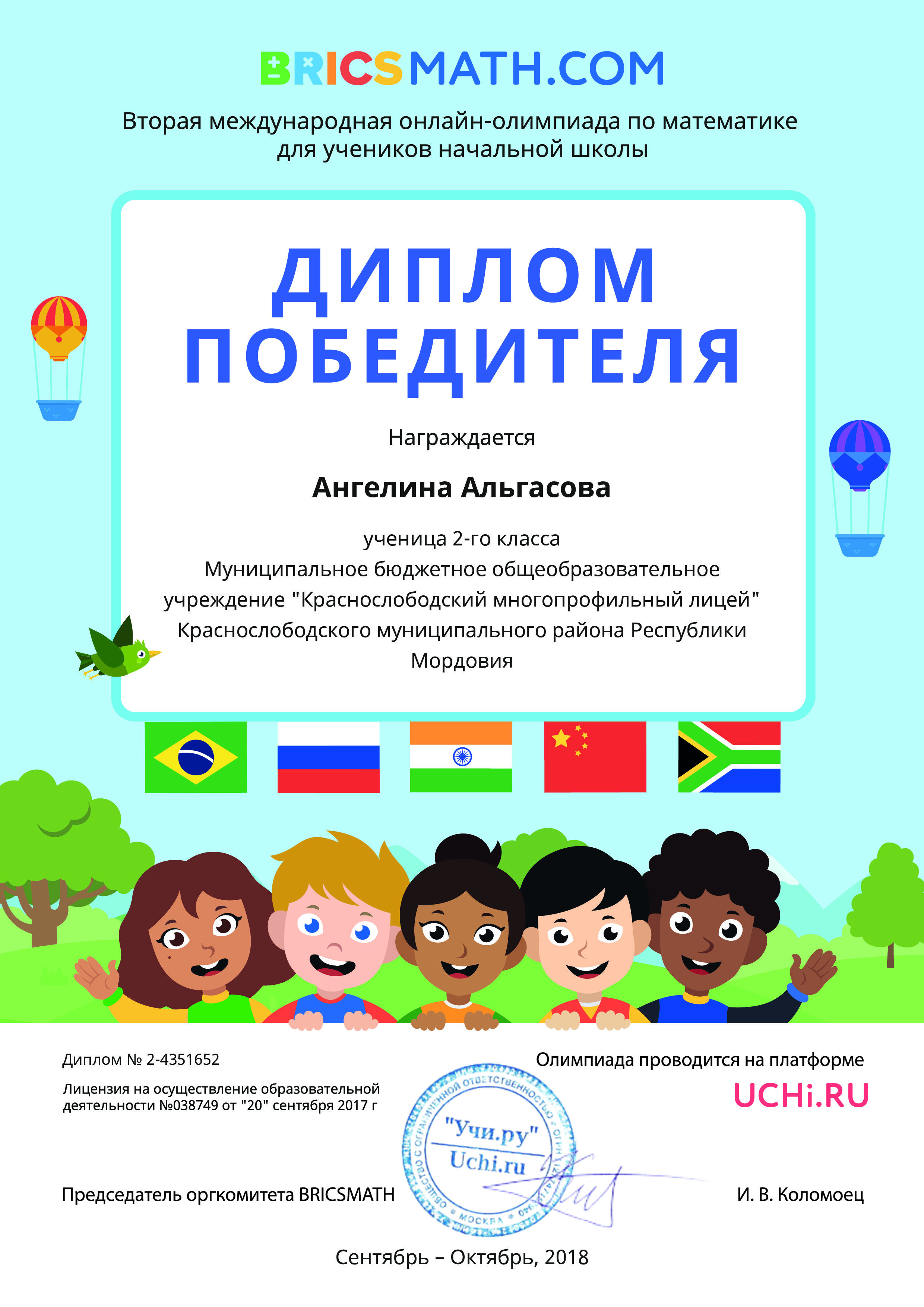 Позитивные результаты внеурочной деятельности обучающихся по учебным предметам
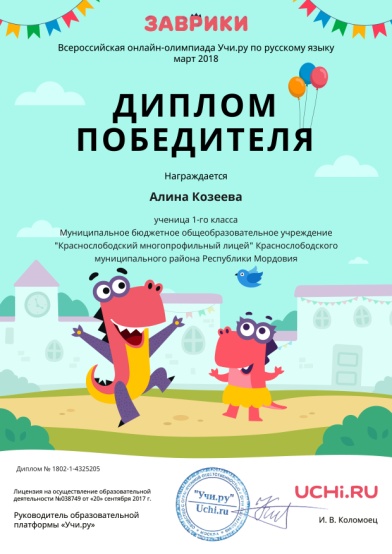 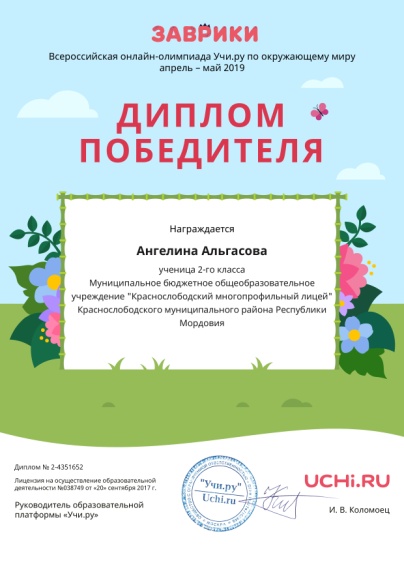 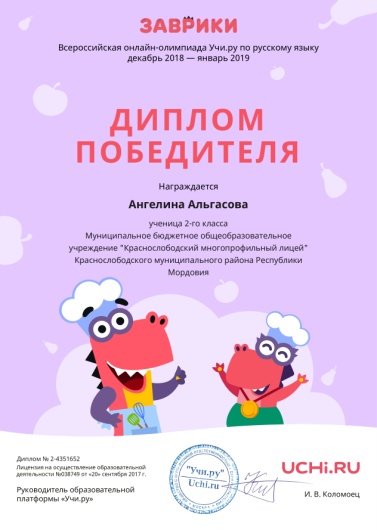 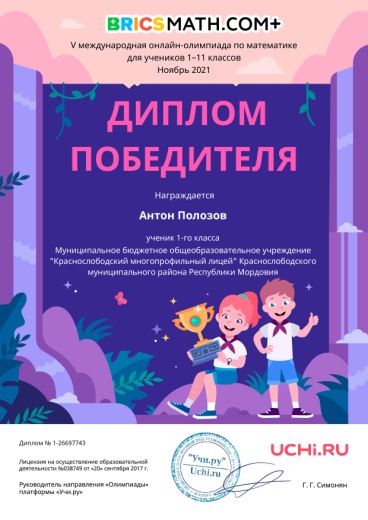 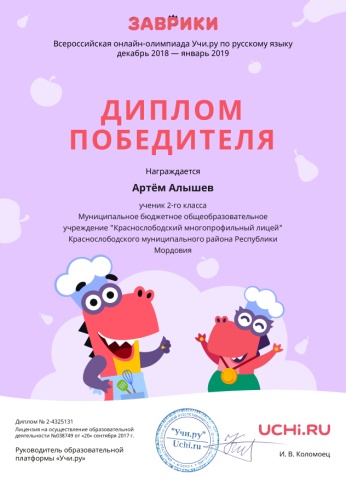 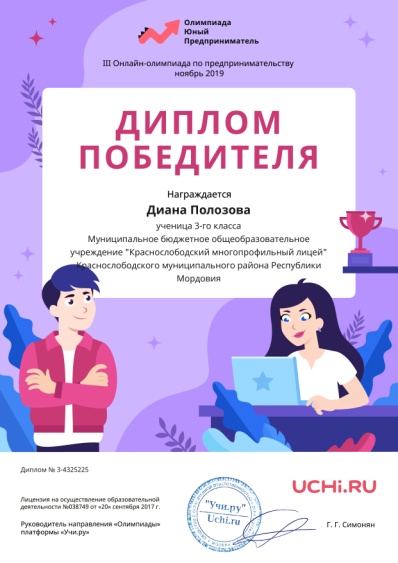 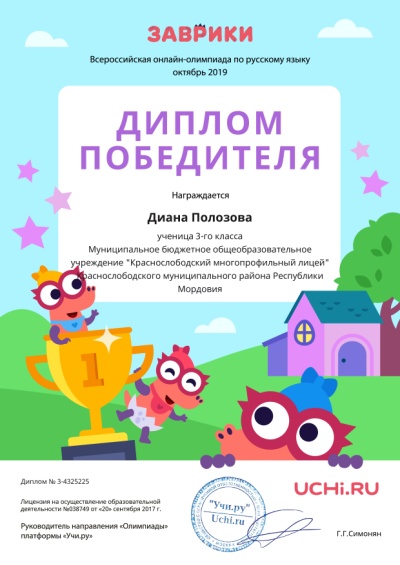 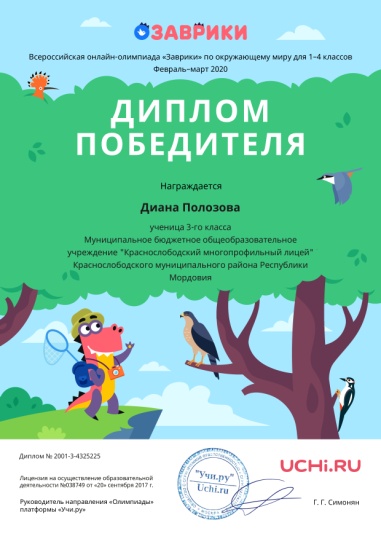 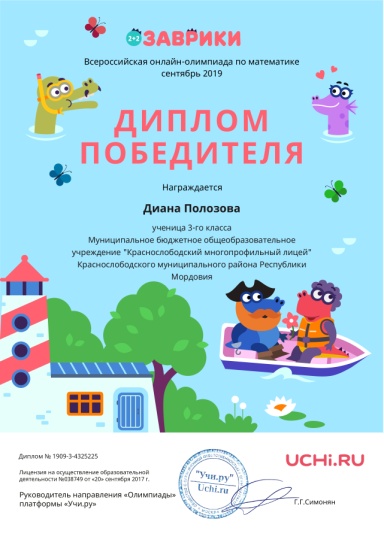 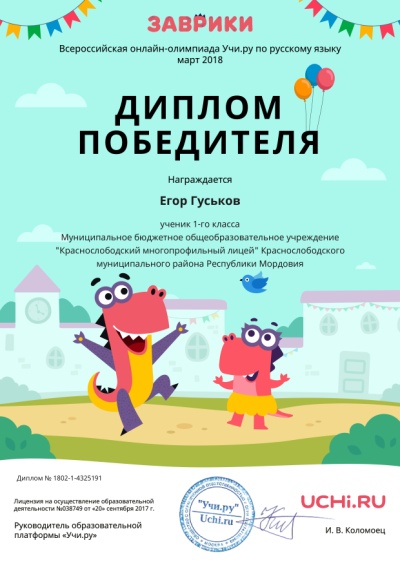 Позитивные результаты внеурочной деятельности обучающихся по учебным предметам
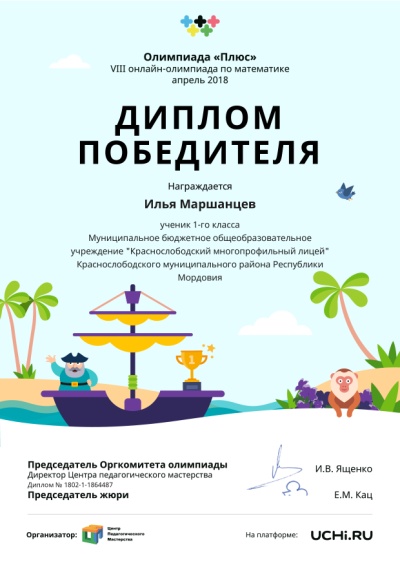 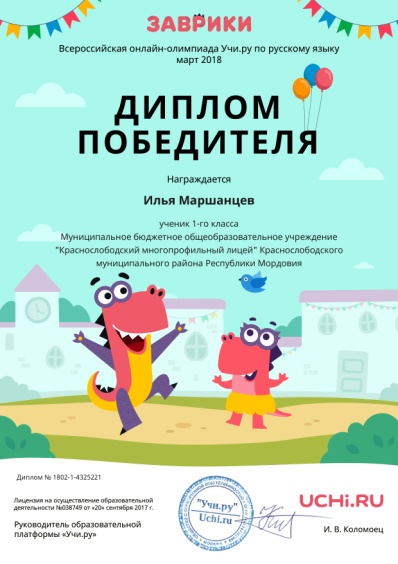 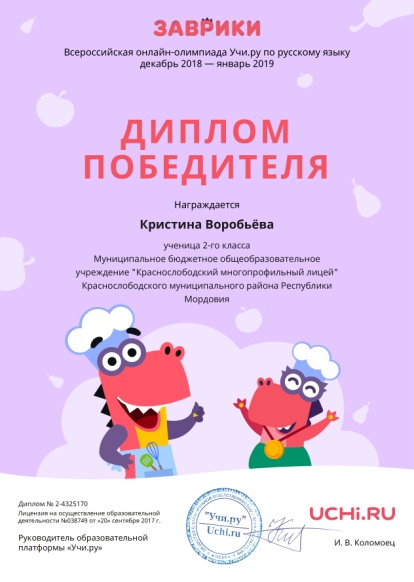 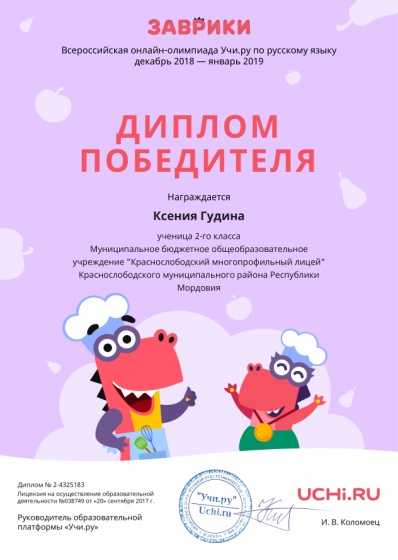 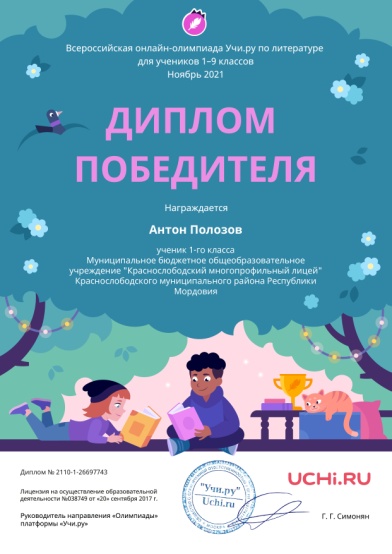 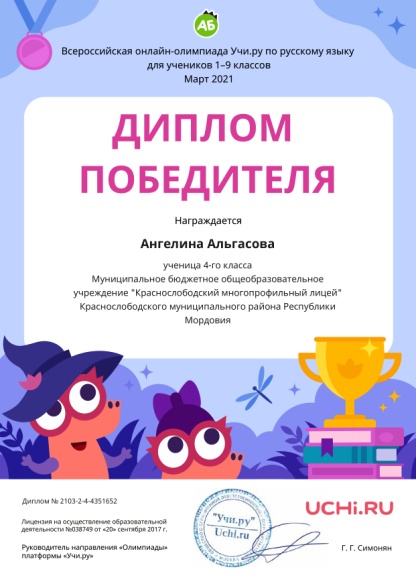 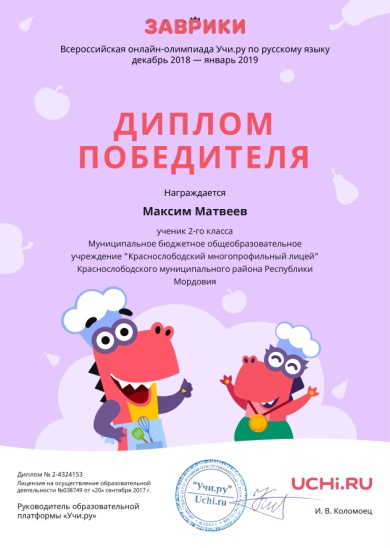 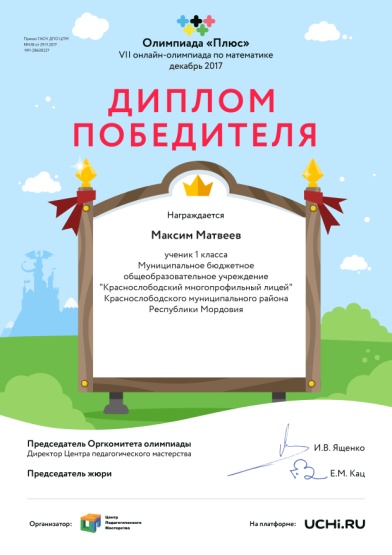 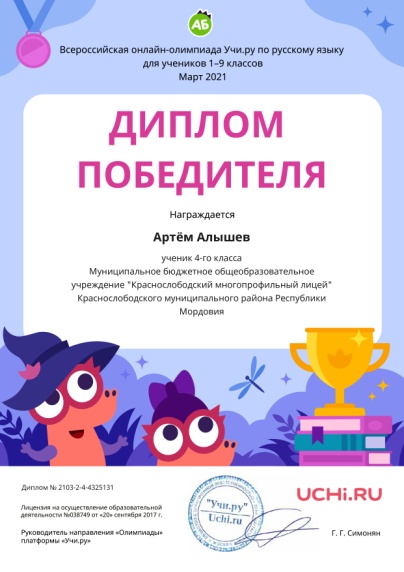 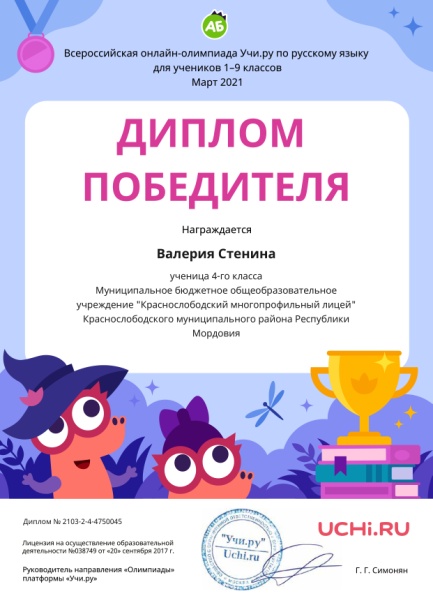 Позитивные результаты внеурочной деятельности обучающихся по учебным предметам
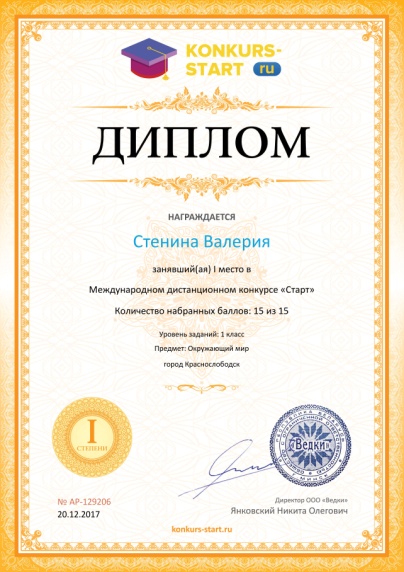 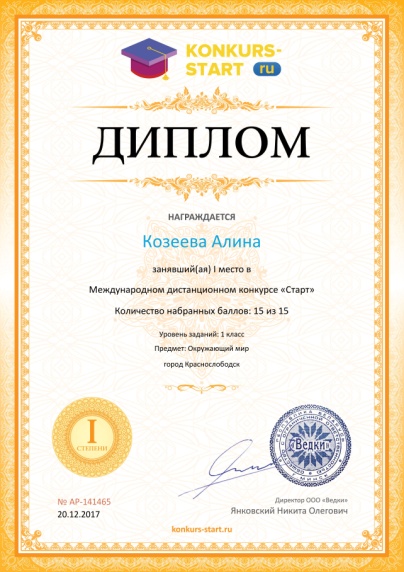 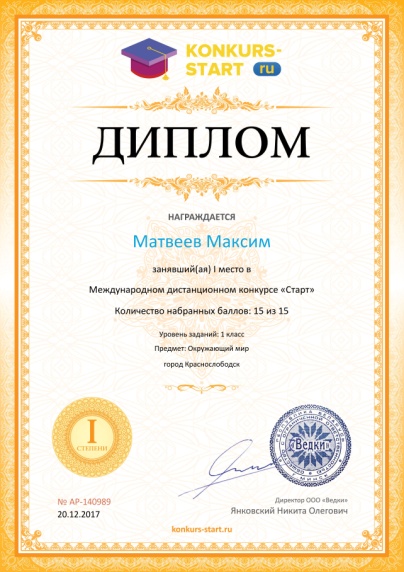 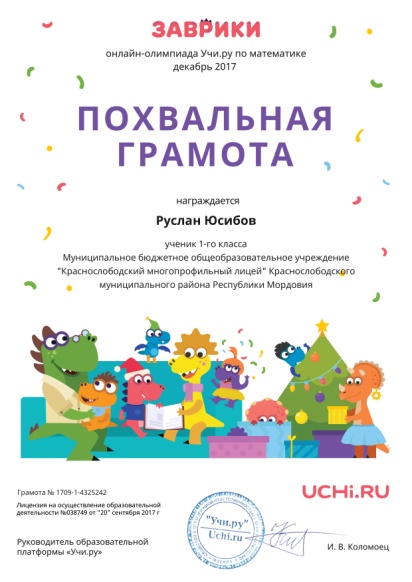 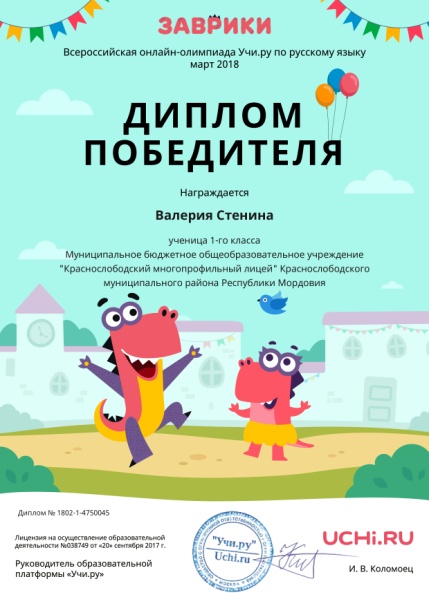 Позитивные результаты внеурочной деятельности обучающихся по учебным предметам
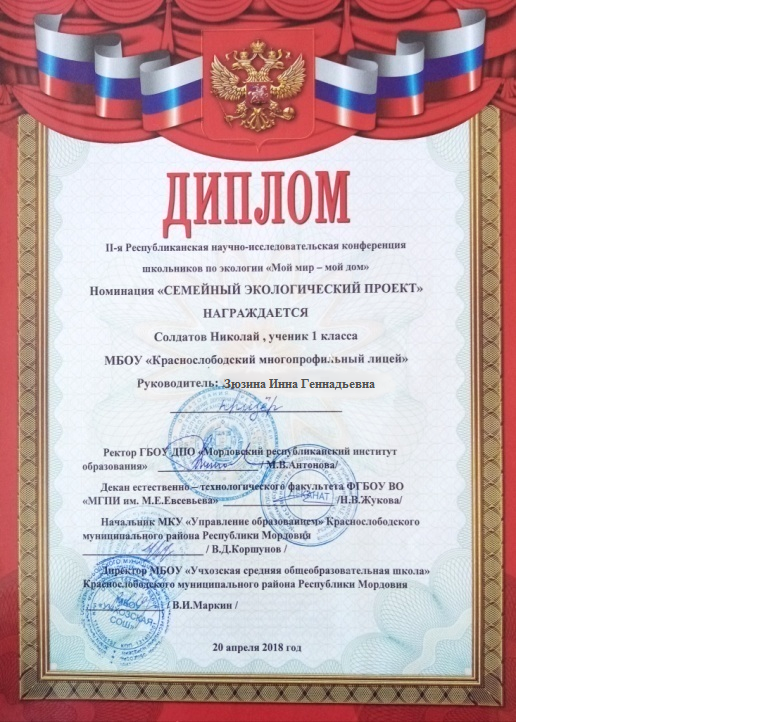 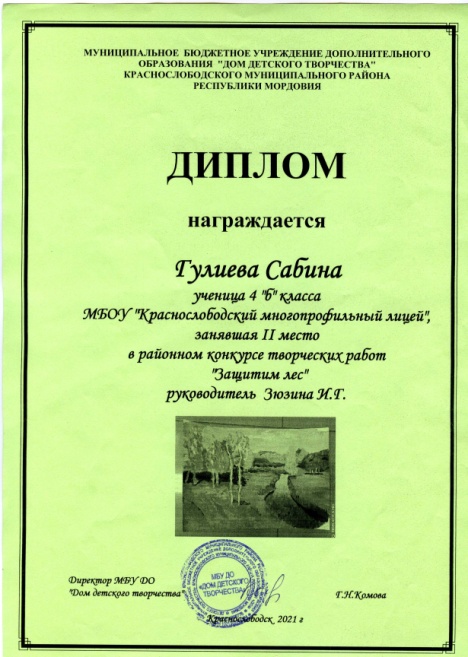 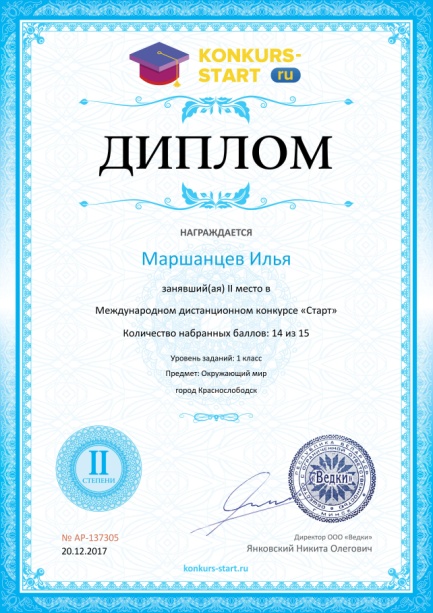 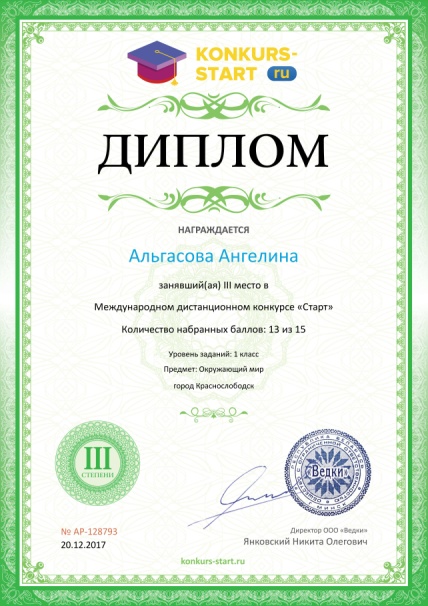 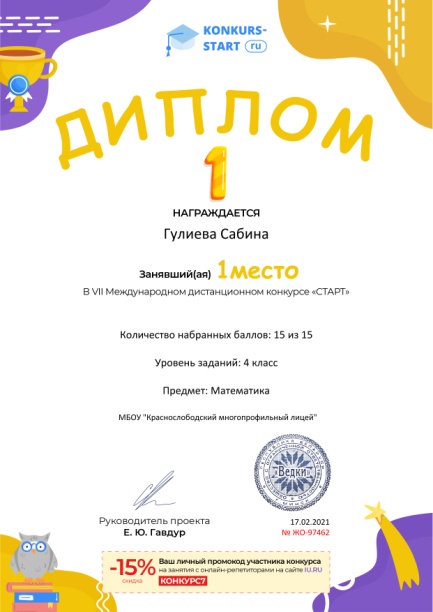 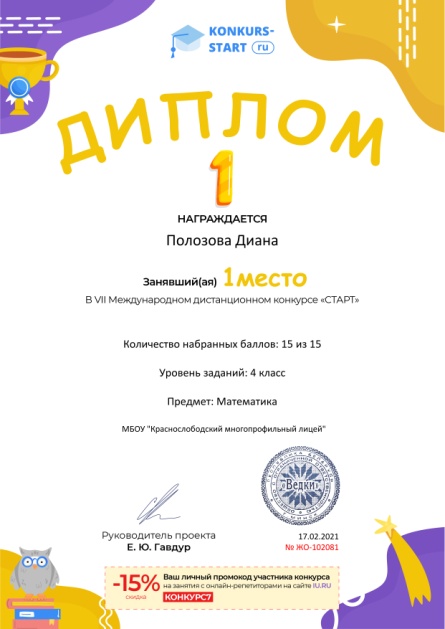 Позитивные результаты внеурочной деятельности обучающихся по учебным предметам
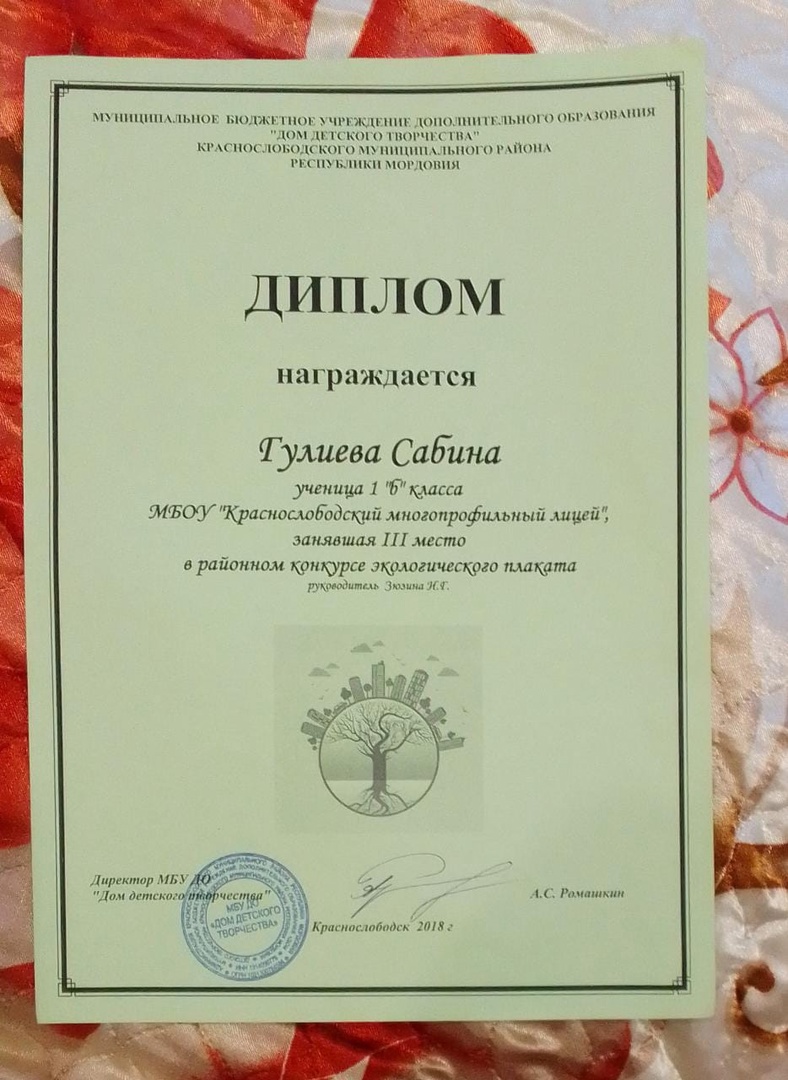 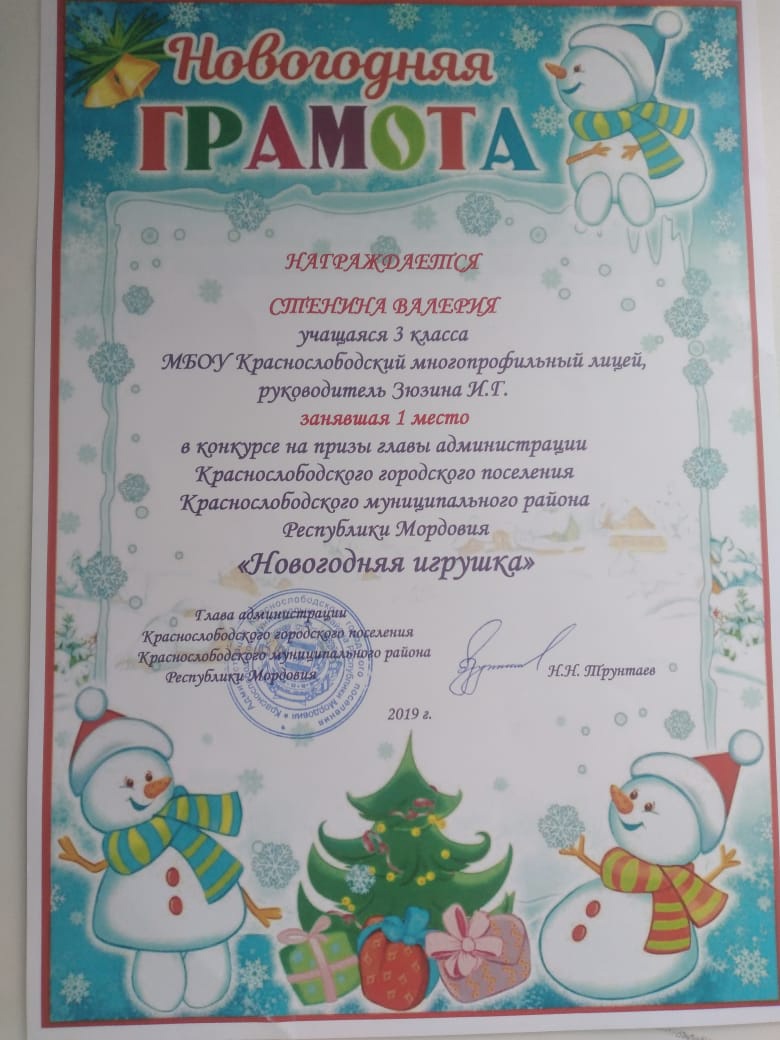 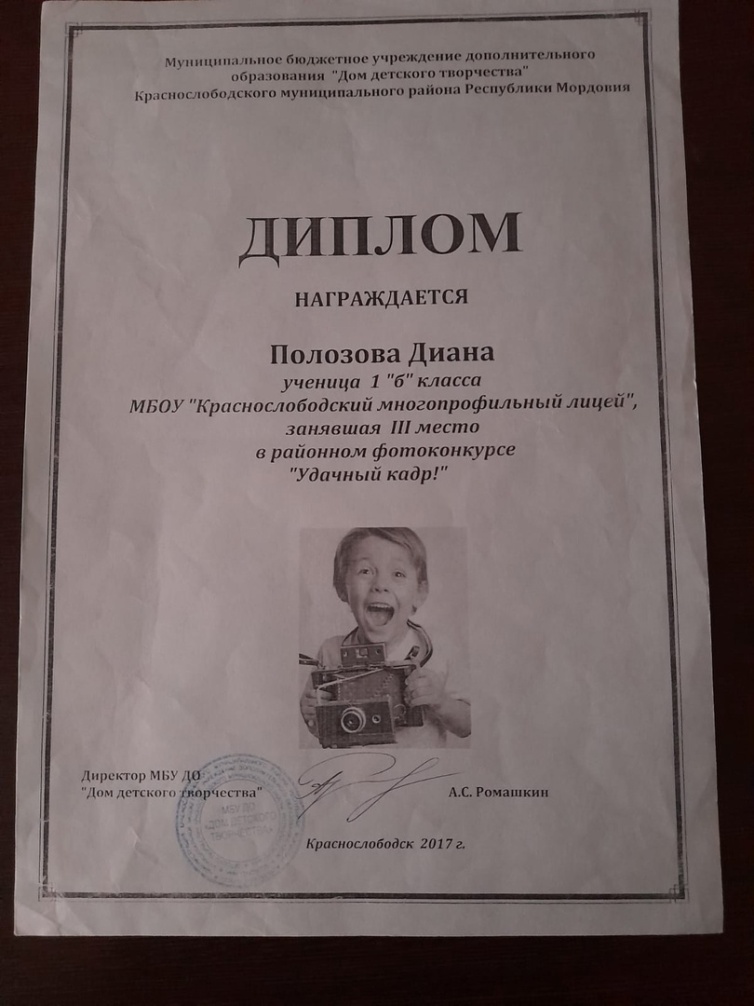 Наличие публикаций, включая 
Интернет - публикации
Наличие публикаций, включая 
Интернет - публикации
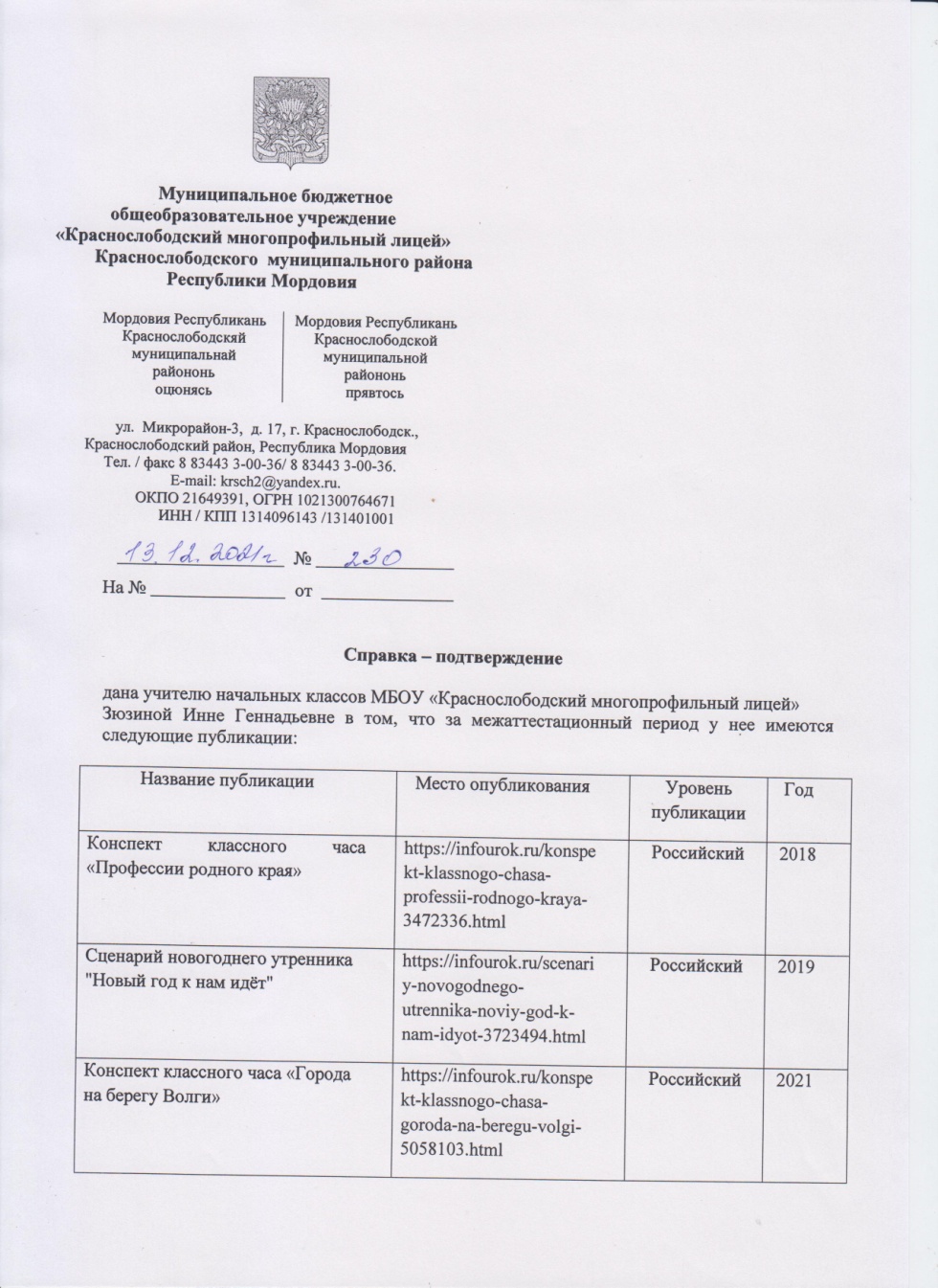 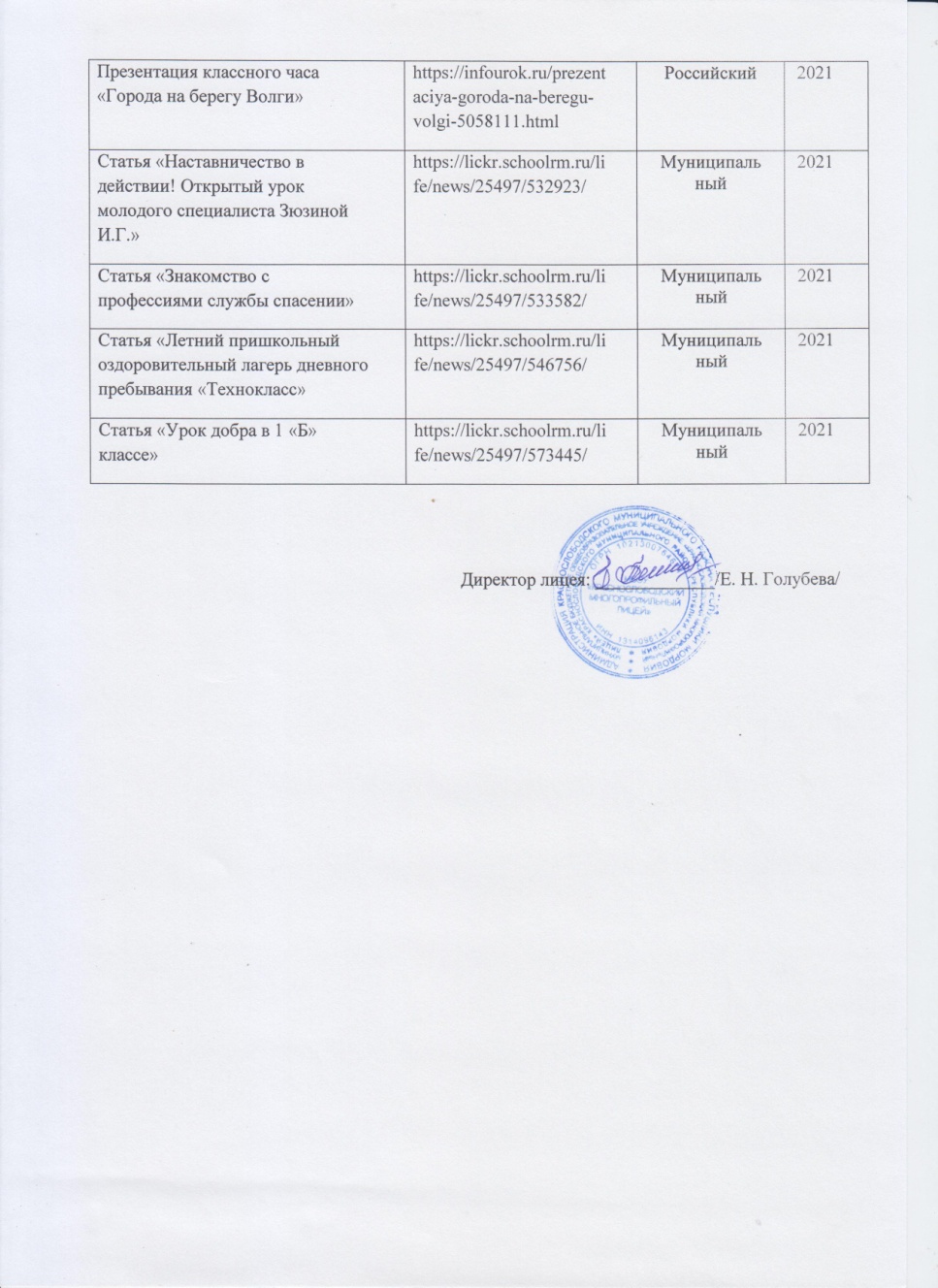 Наличие публикаций, включая 
Интернет-публикации
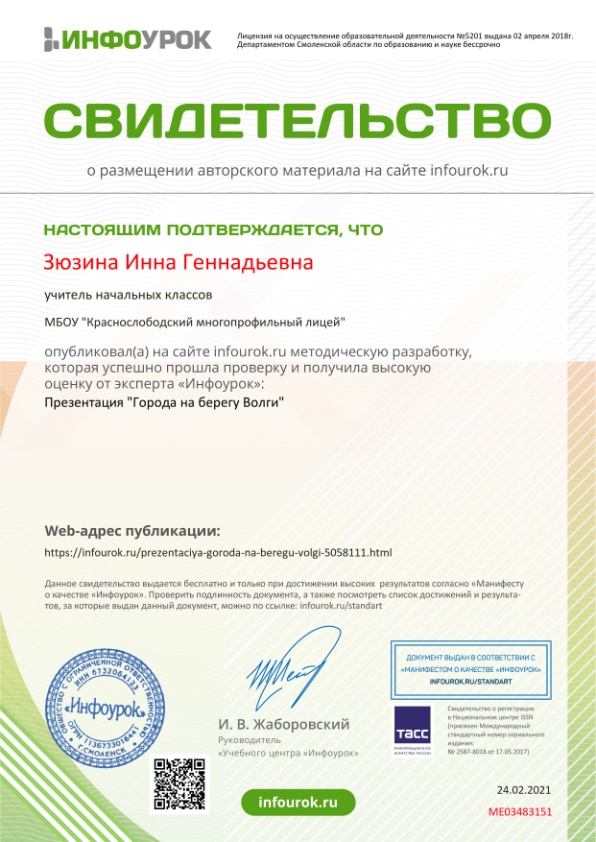 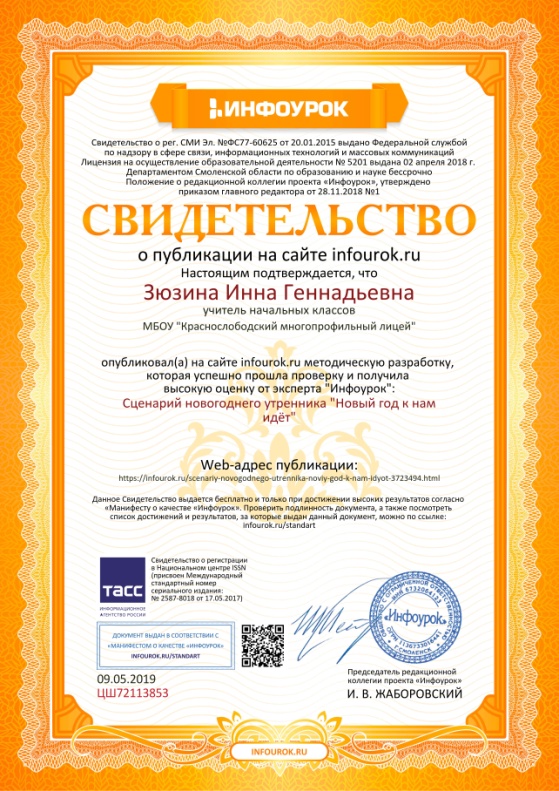 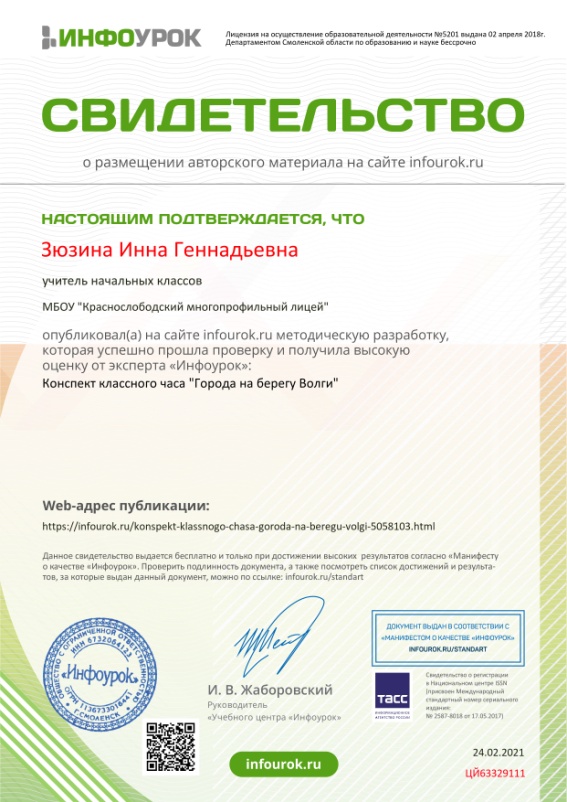 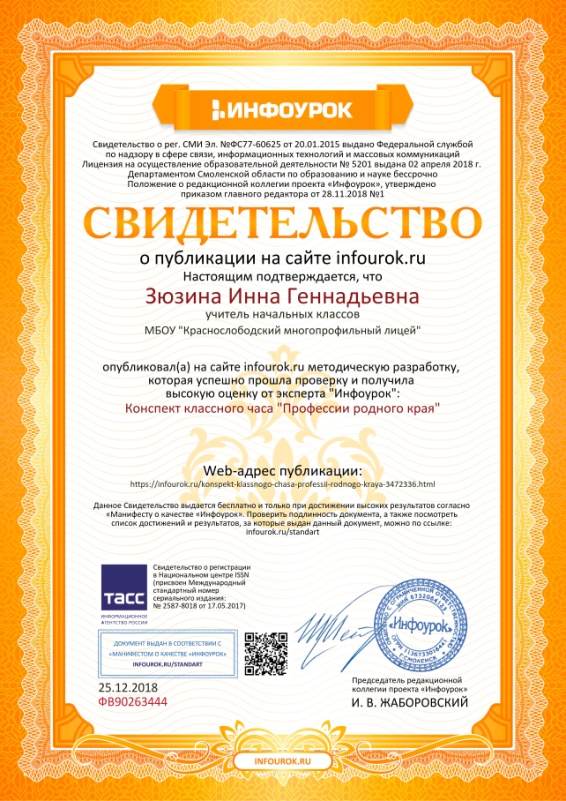 Выступления на научно-практических конференциях, педагогических чтениях, семинарах, секциях, методических объединениях
Выступления на научно-практических конференциях, педагогических чтениях, семинарах, секциях, методических объединениях
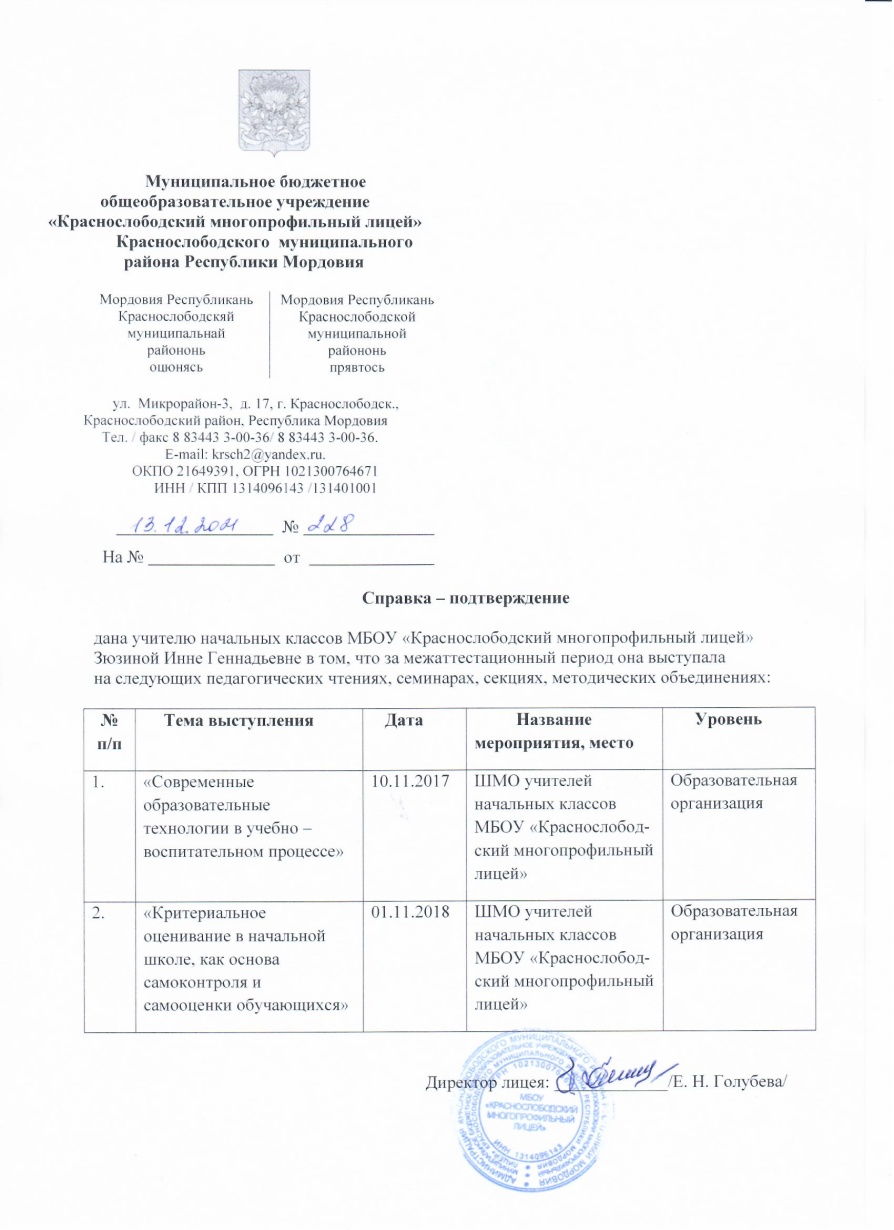 Проведение открытых уроков, мастер - классов, мероприятий
Проведение открытых уроков, мастер-классов, мероприятий
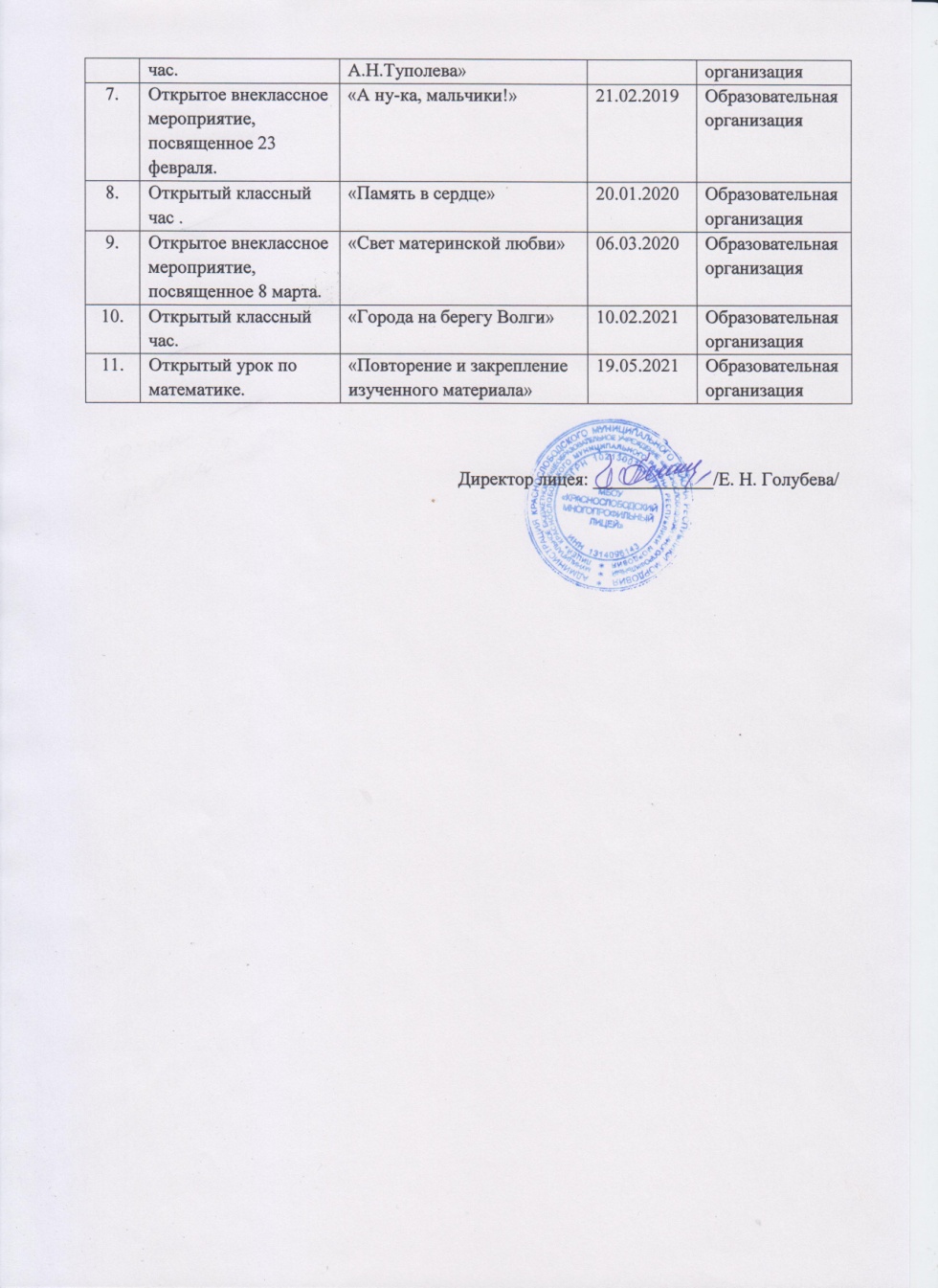 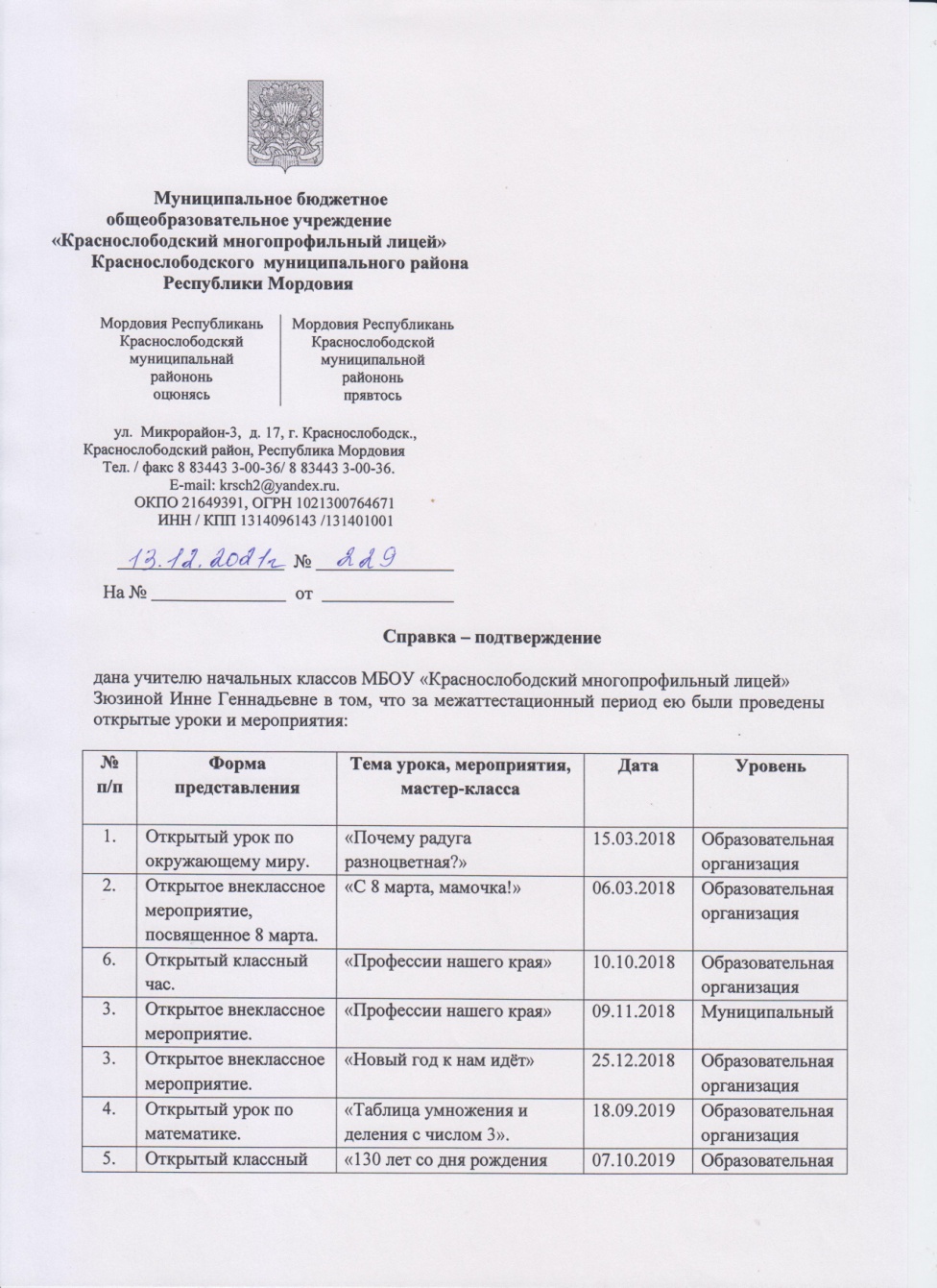 Проведение открытых уроков, мастер-классов, мероприятий
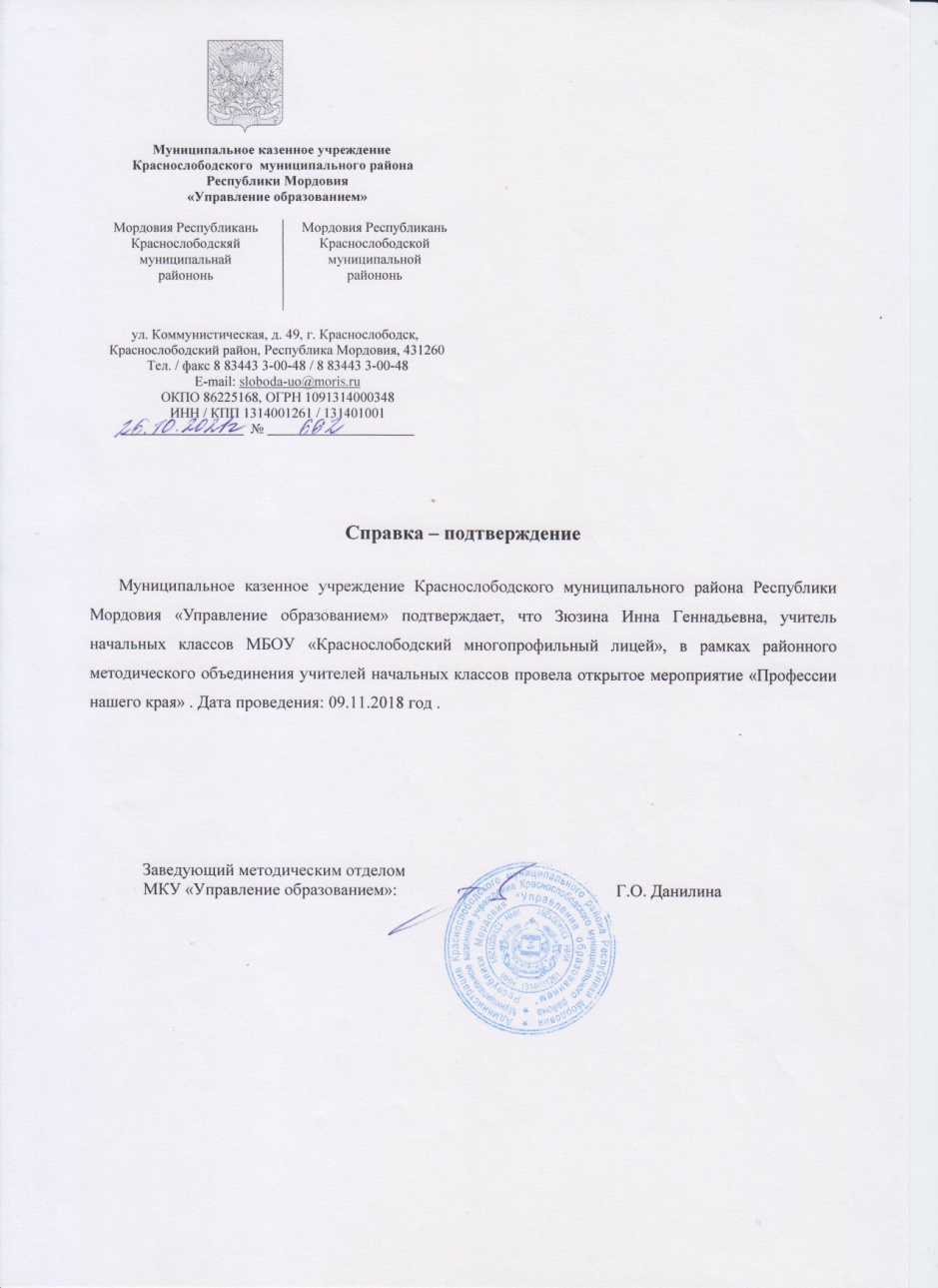 Общественно-педагогическая активность педагога: участие в работе педагогических сообществ,  комиссий,  жюри конкурсов
Общественно-педагогическая активность педагога: участие в работе педагогических сообществ,  комиссий,  жюри конкурсов
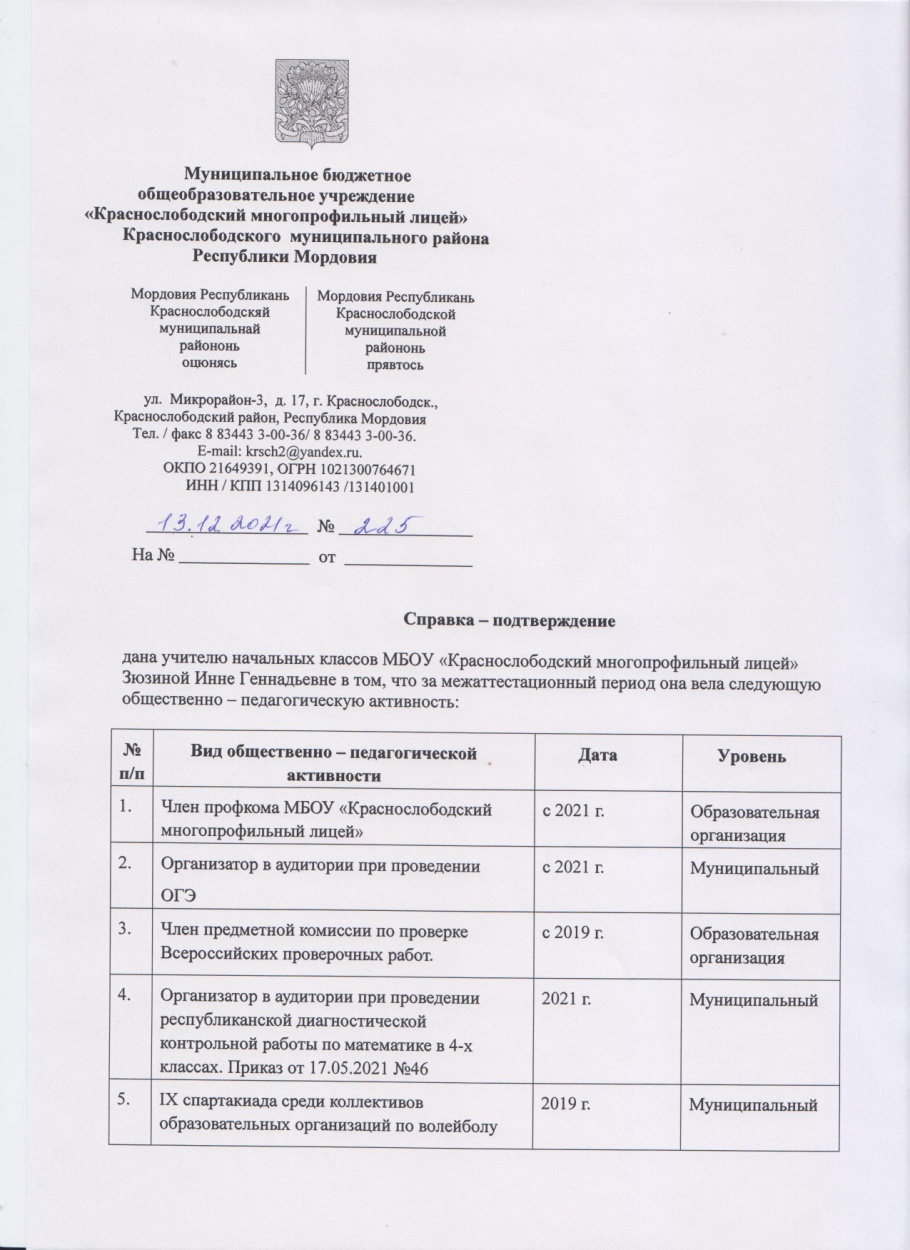 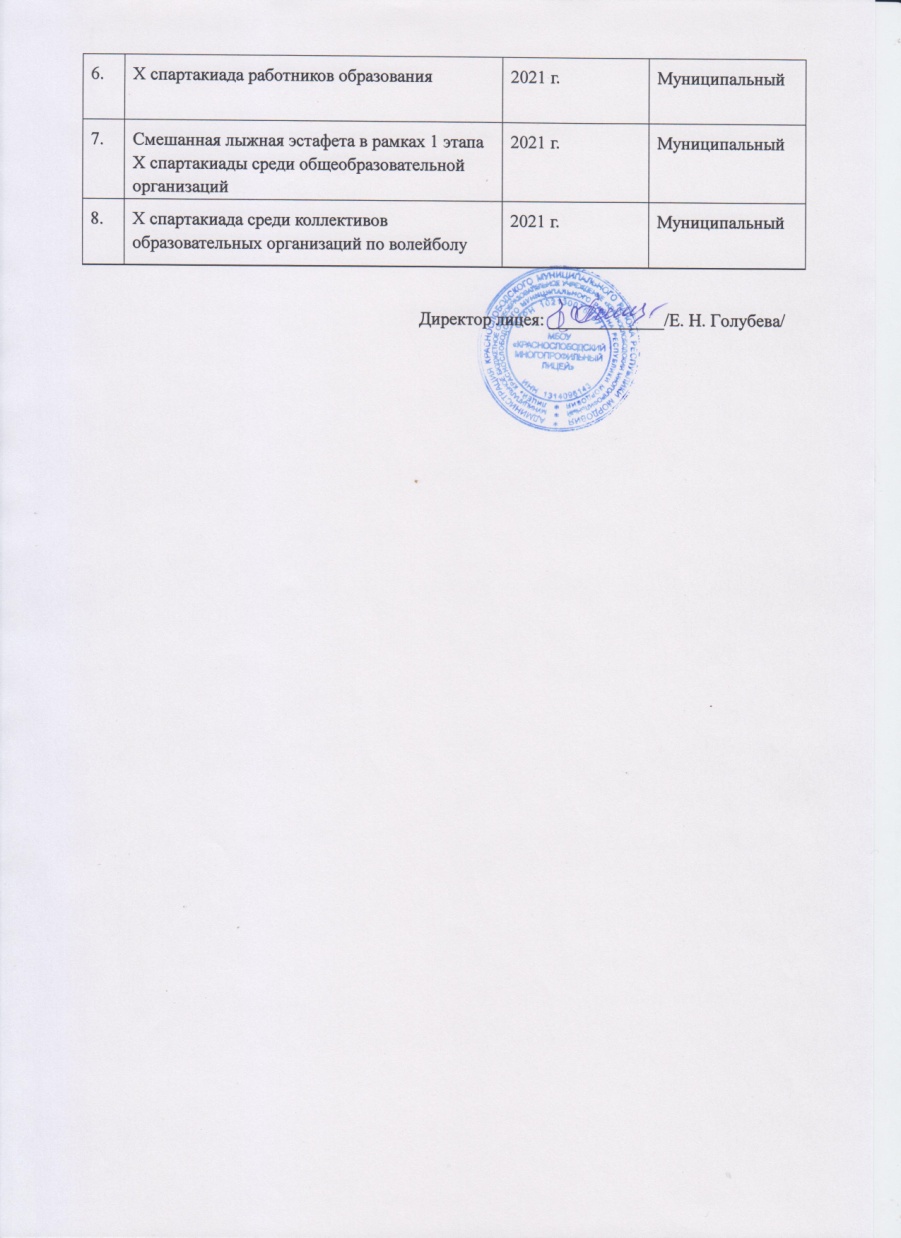 Общественно-педагогическая активность педагога: участие в работе педагогических сообществ,  комиссий,  жюри конкурсов
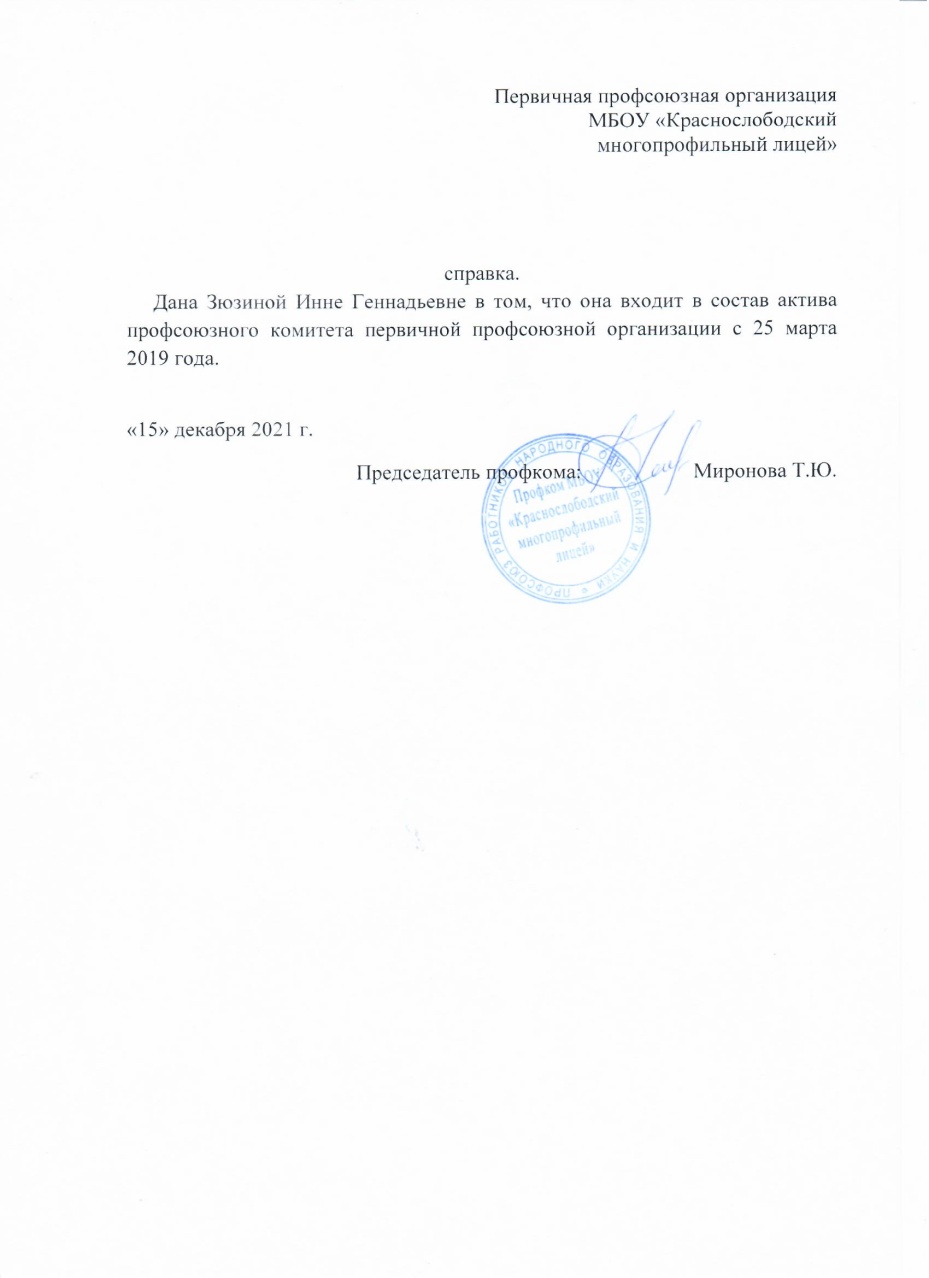 Общественно-педагогическая активность педагога: участие в работе педагогических сообществ,  комиссий,  жюри конкурсов
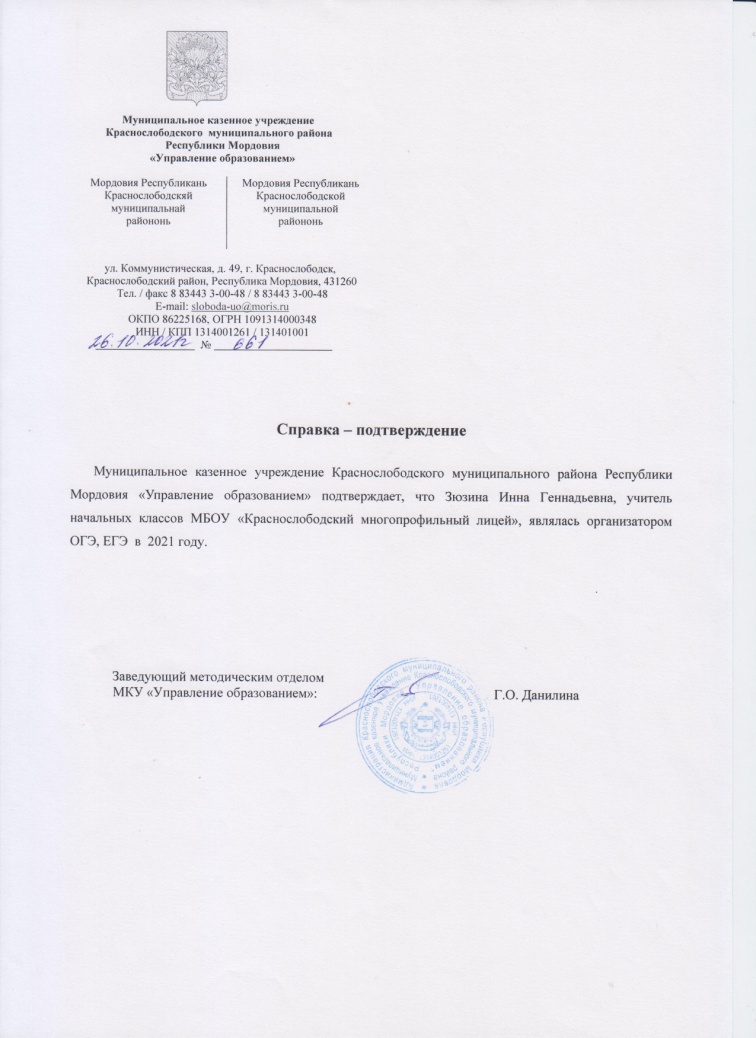 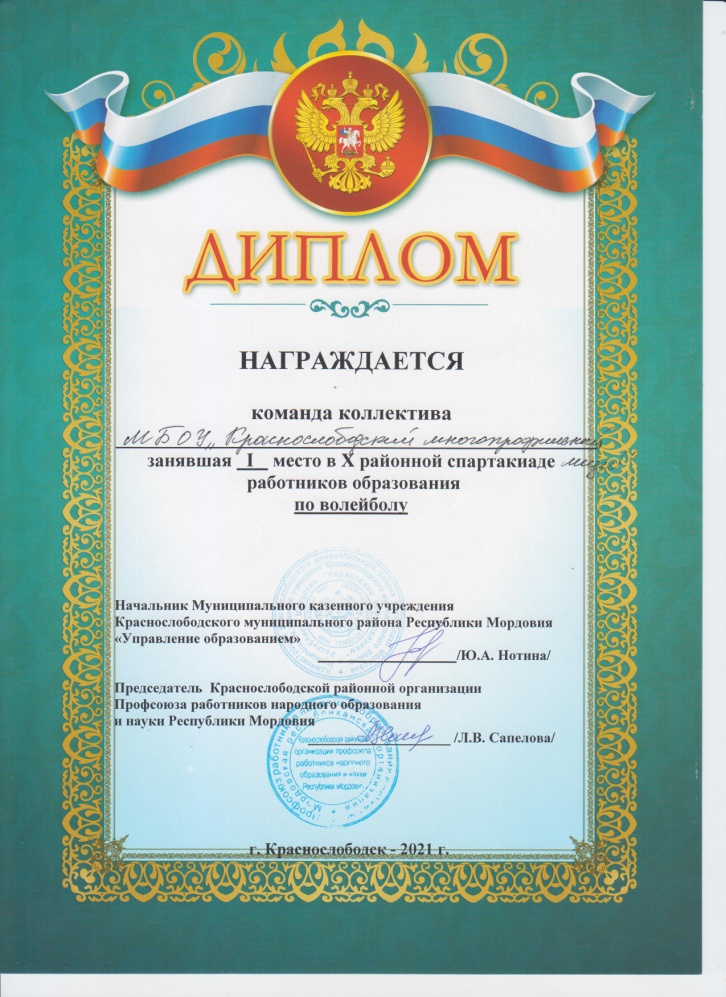 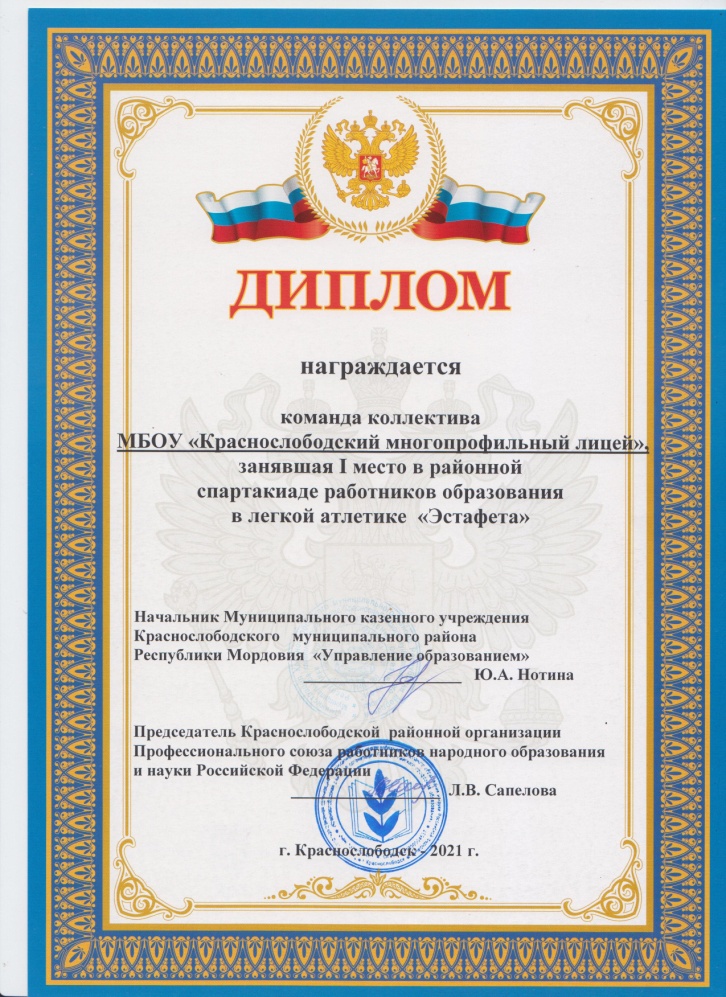 Участие педагога в профессиональных конкурсах
Участие педагога в профессиональных конкурсах
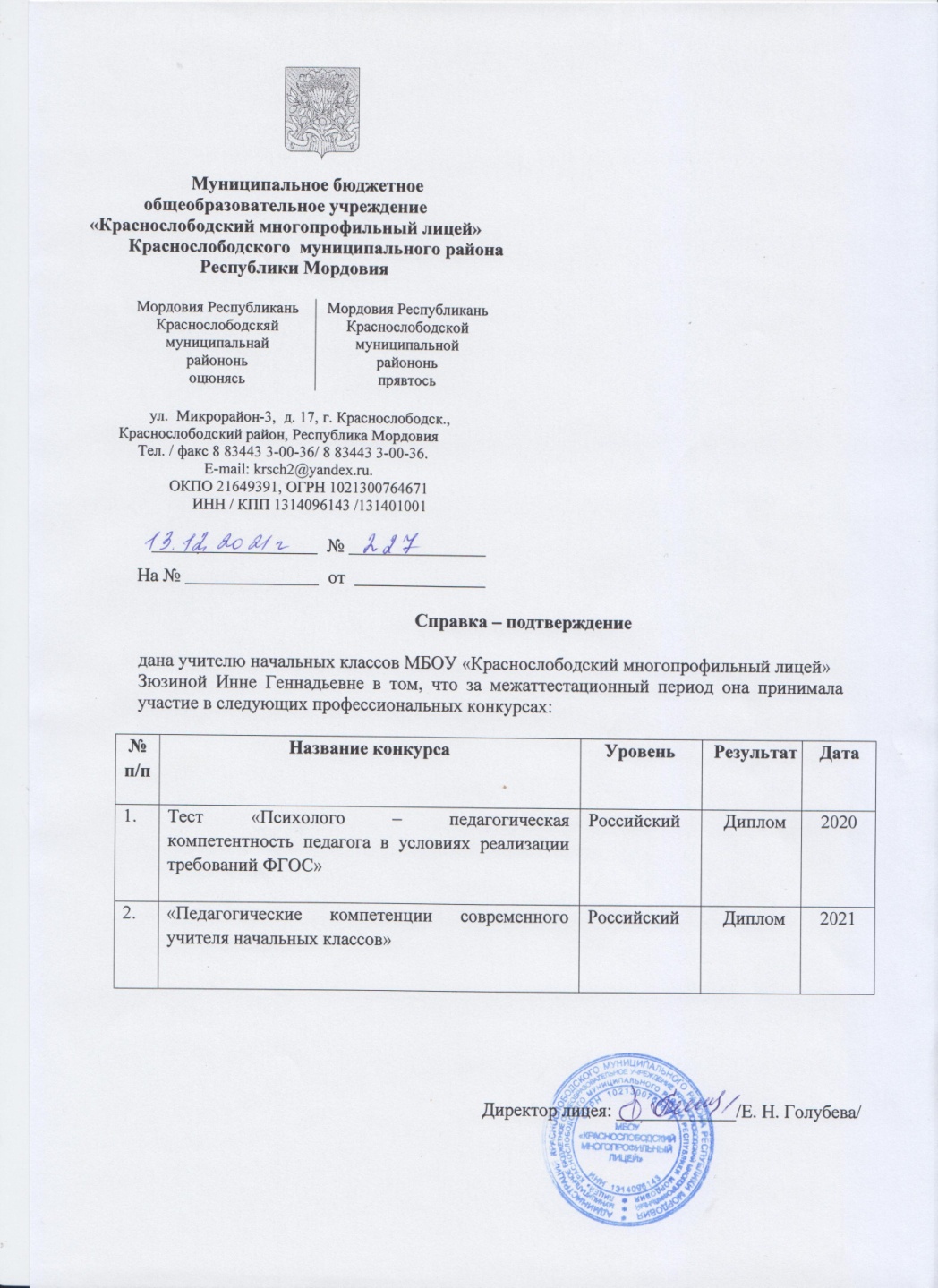 Участие педагога в профессиональных конкурсах
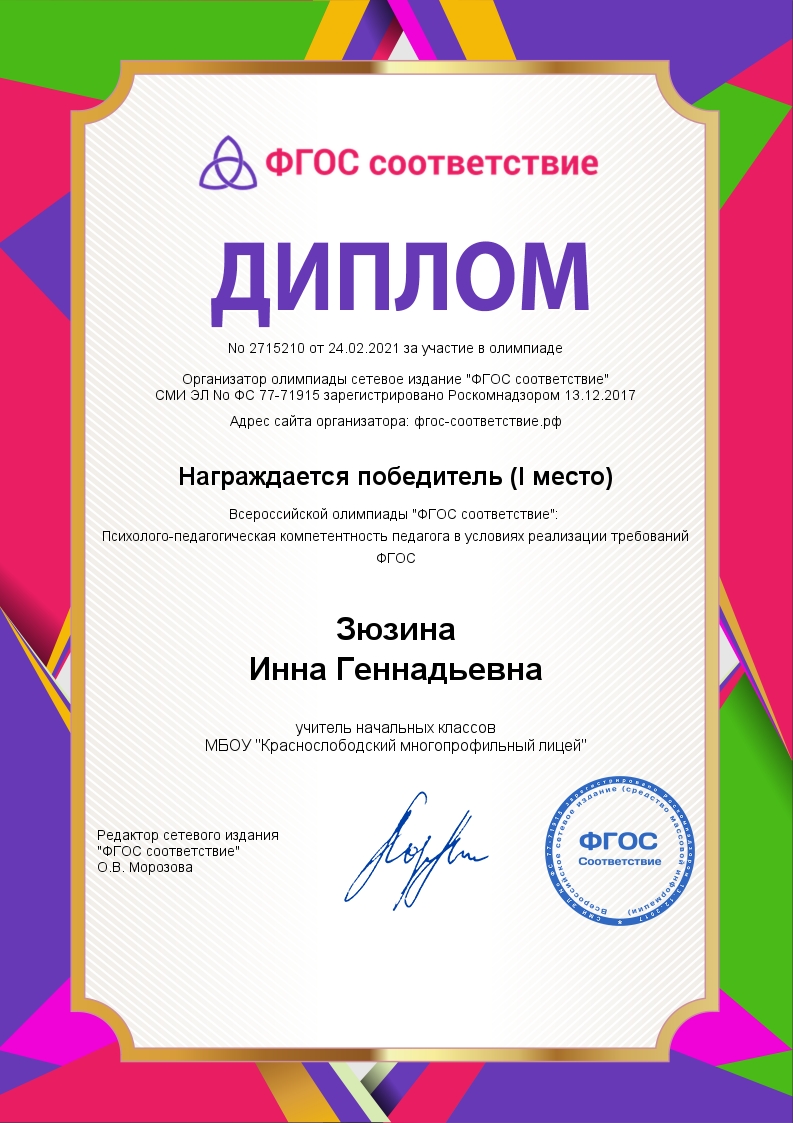 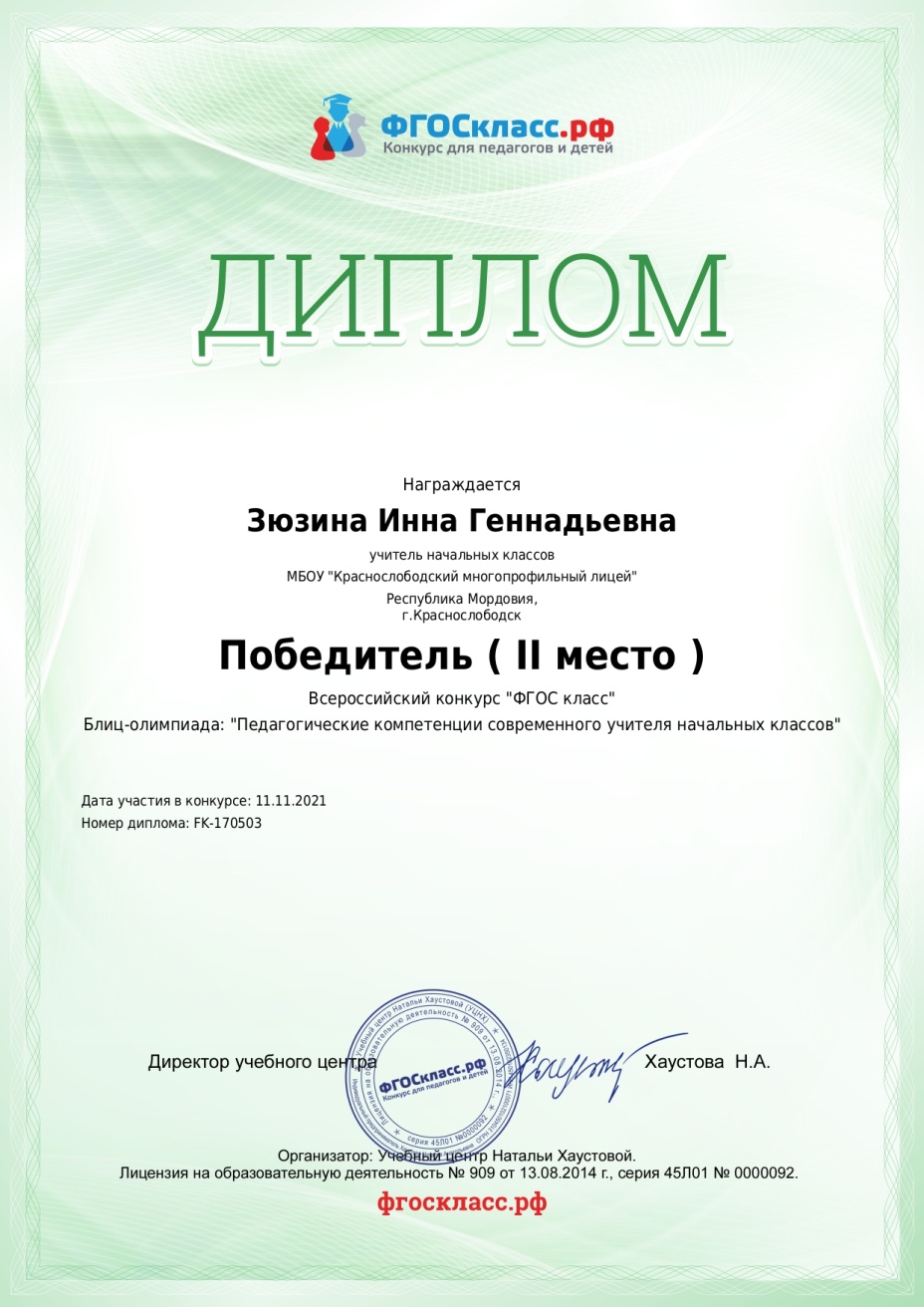 Награды и поощрения педагога 
в межаттестационный период
Награды и поощрения педагога 
в межаттестационный период
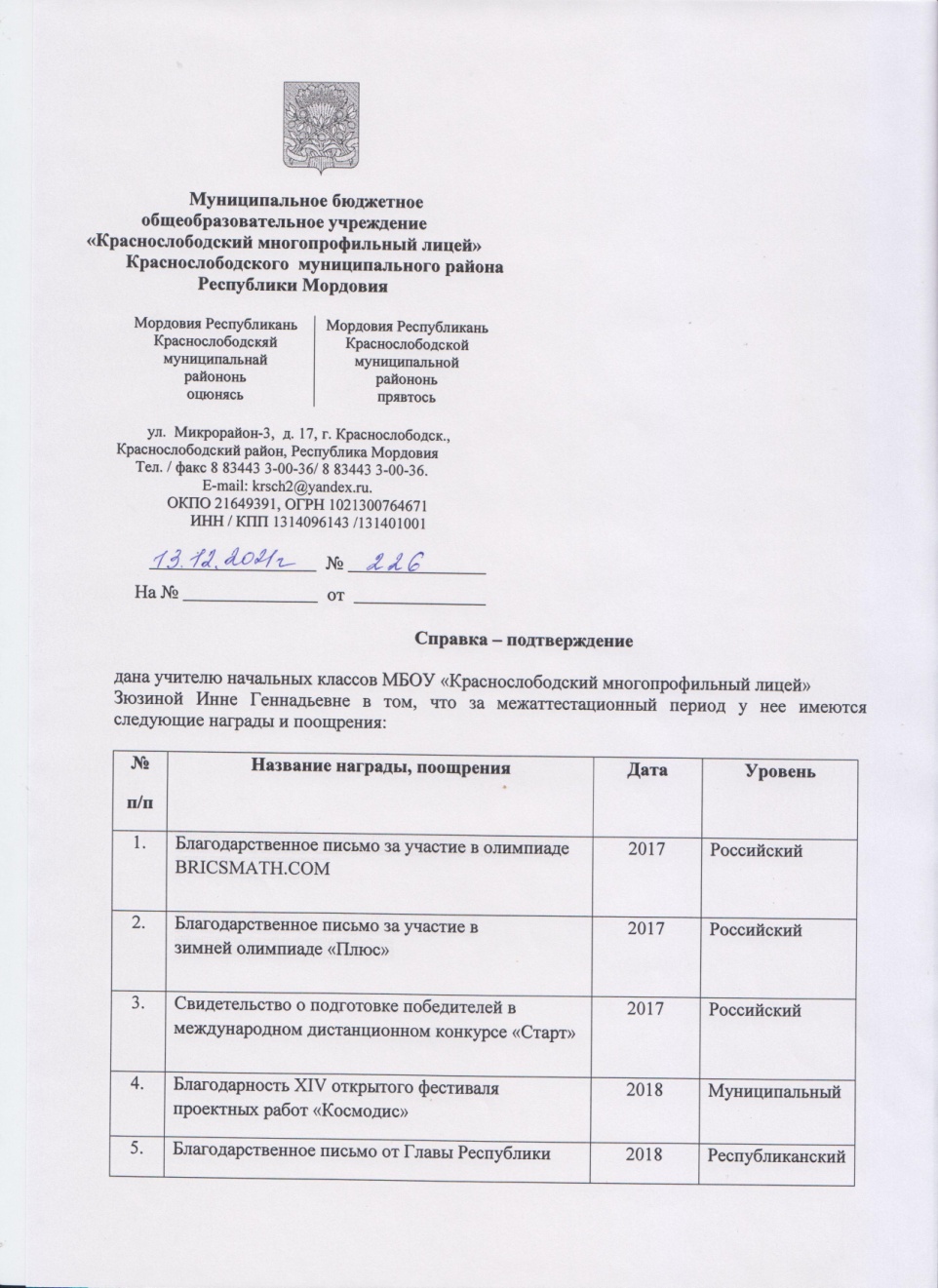 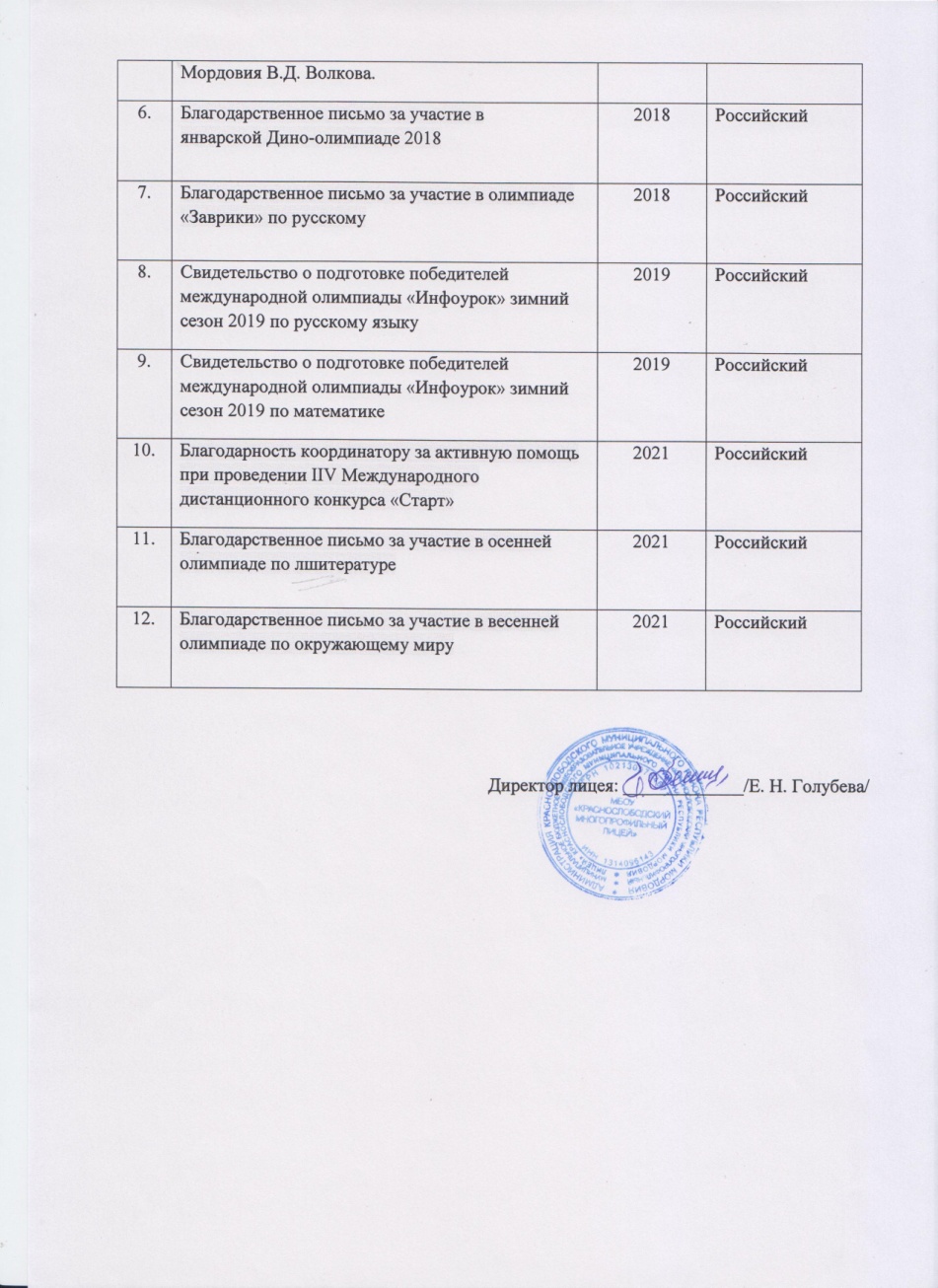 Награды и поощрения педагога 
в межаттестационный период
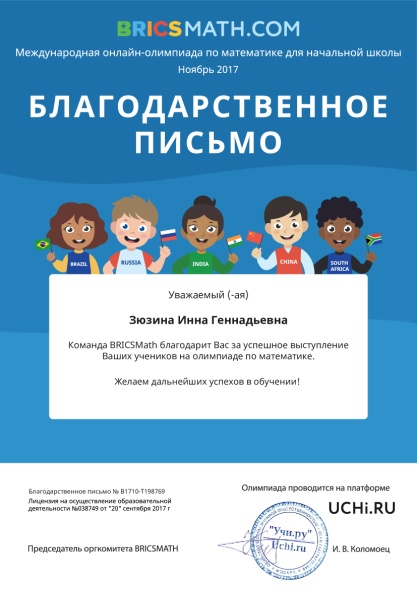 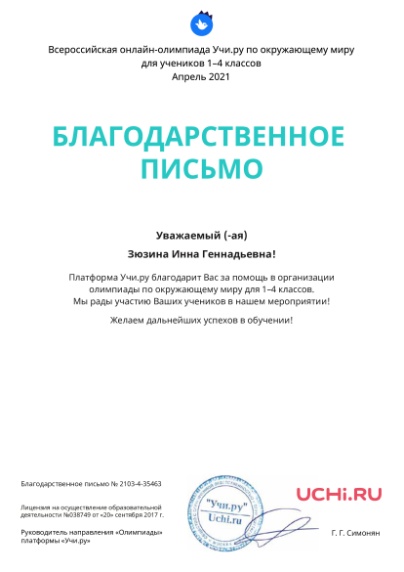 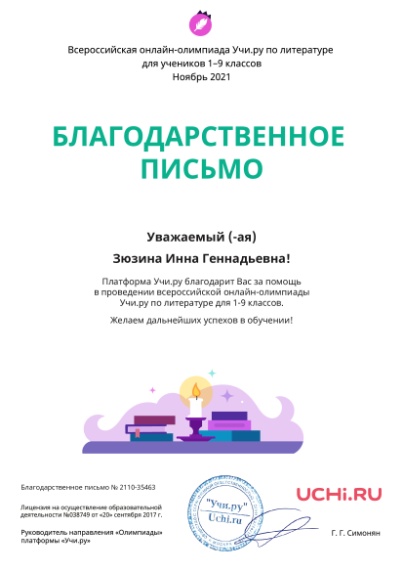 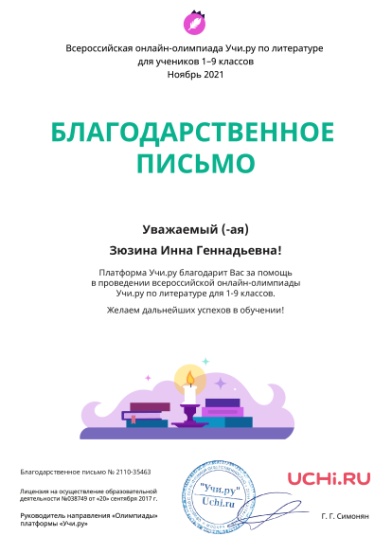 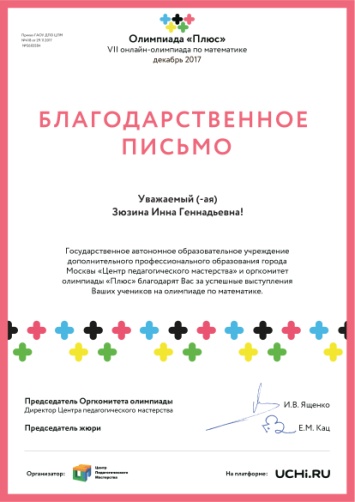 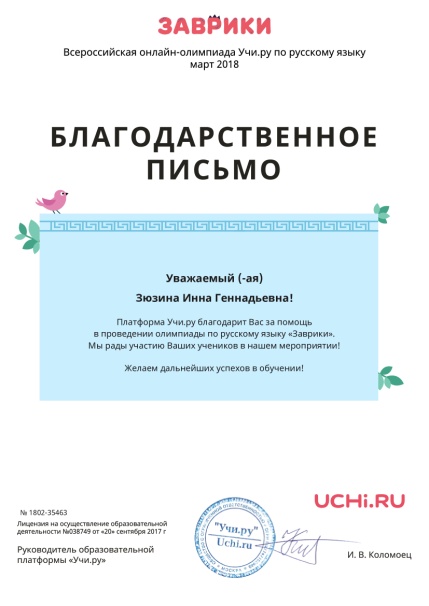 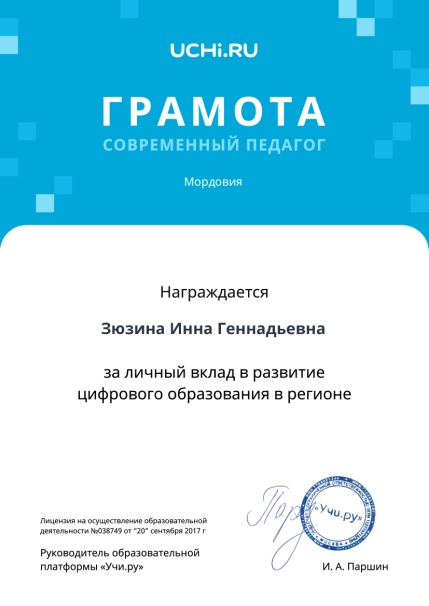 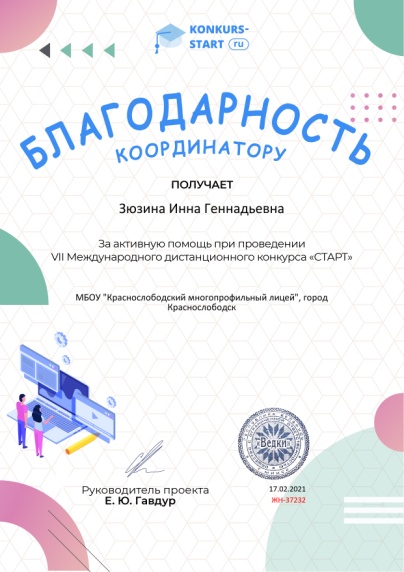 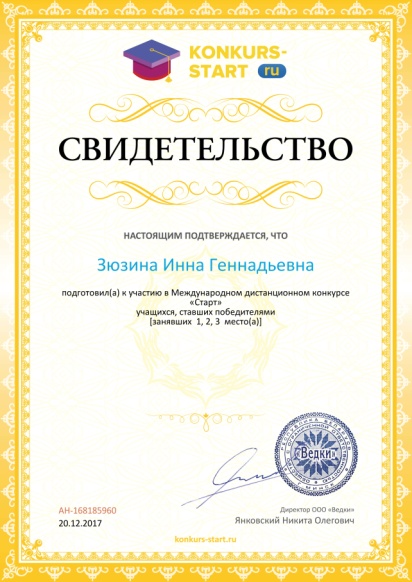 Награды и поощрения педагога 
в межаттестационный период
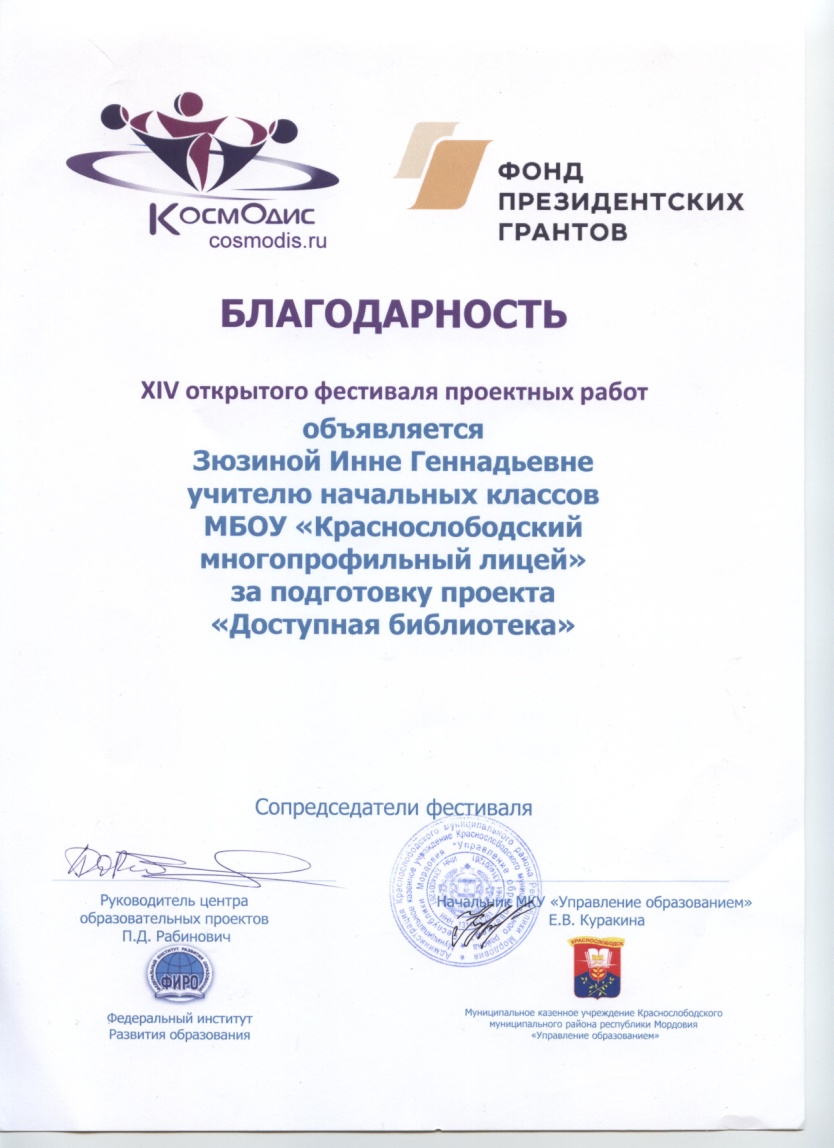 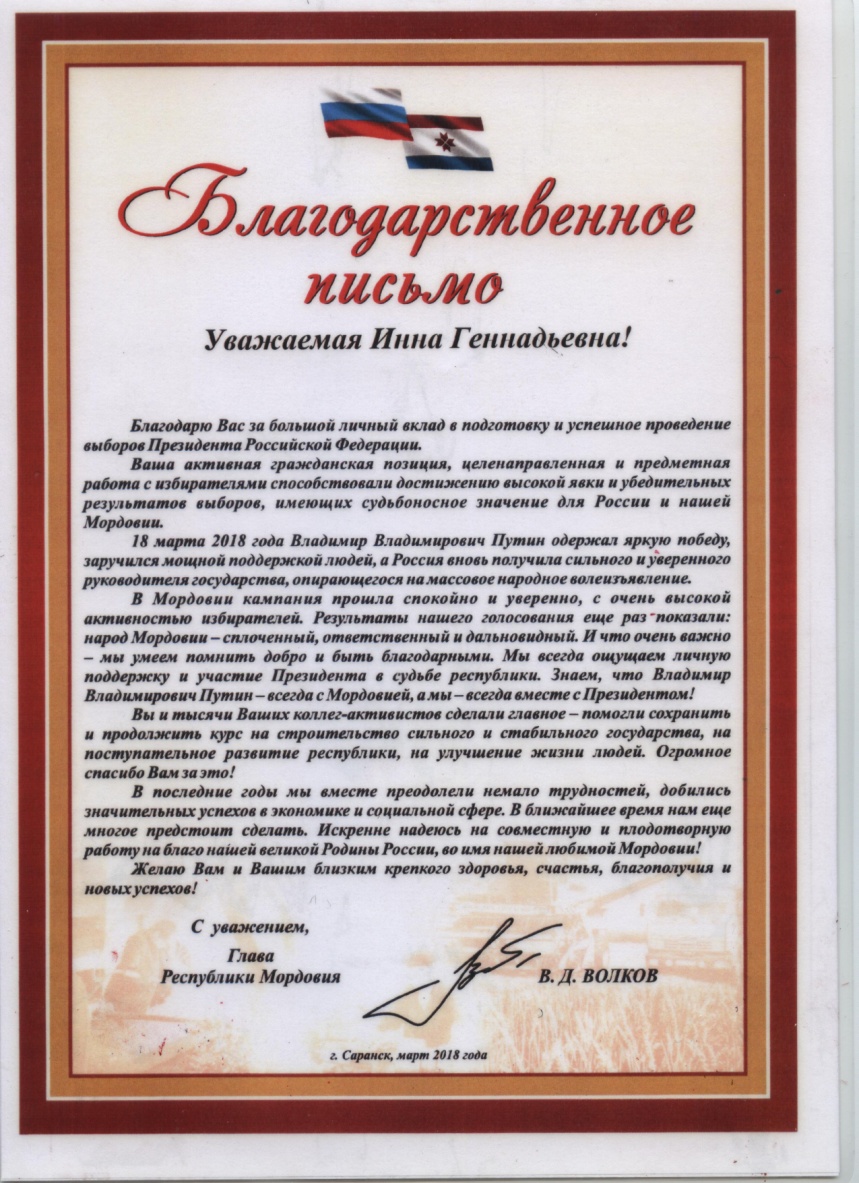